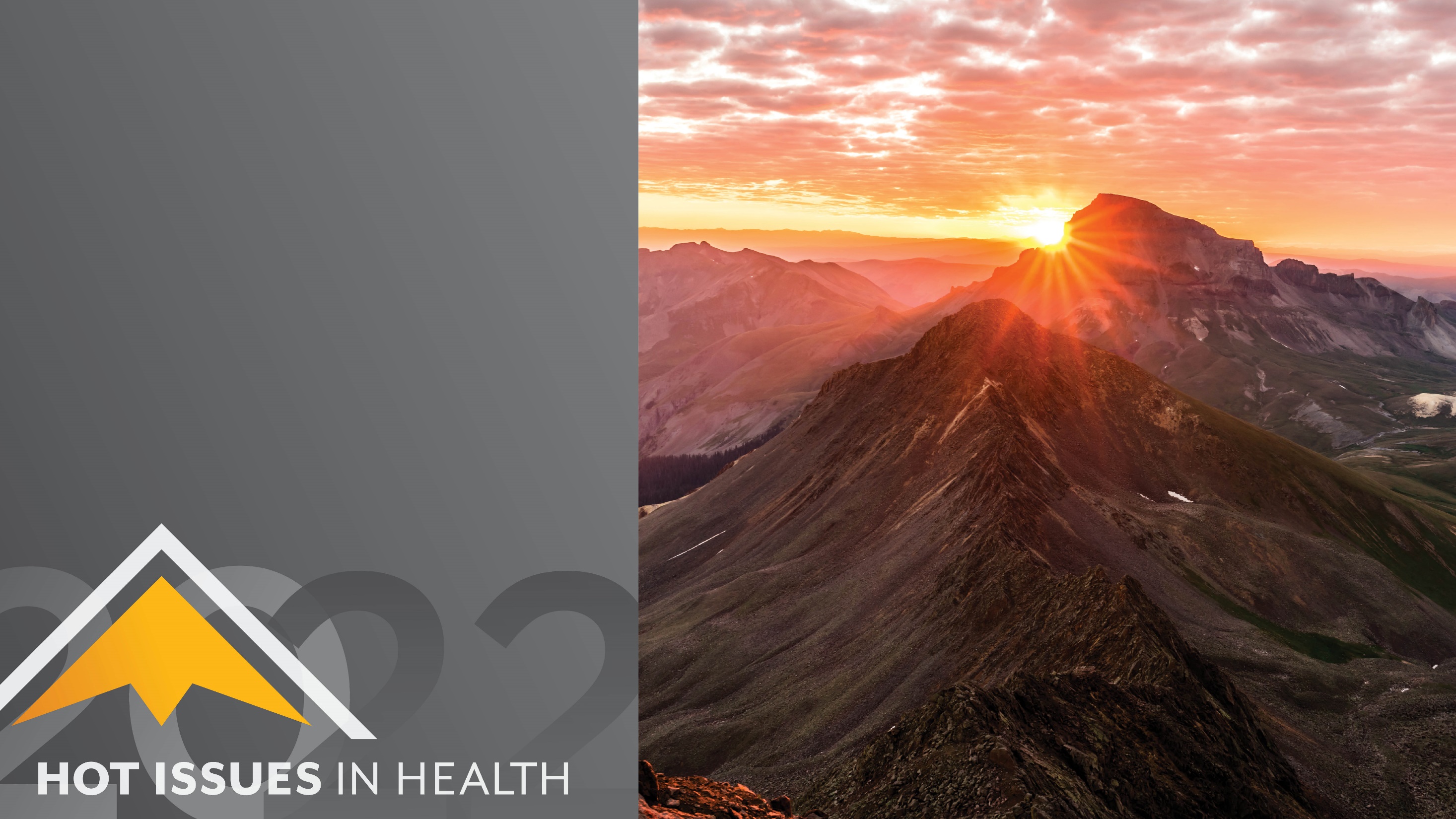 Let’s Acclimate, Colorado
The Leadership Needed to Protect Community Health from Climate Change
Karam Ahmad
Colorado Health Institute
#HIHC22
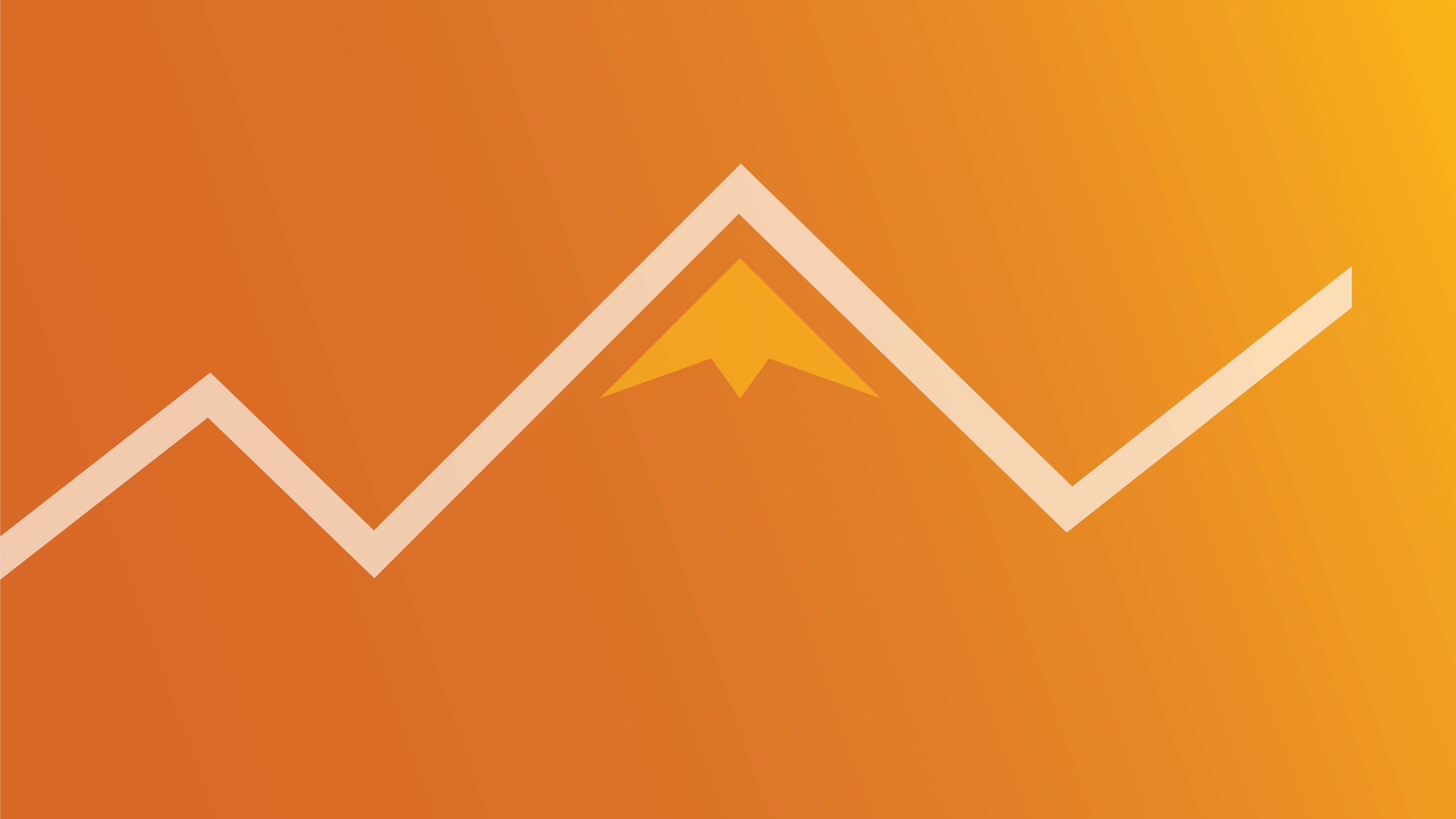 Overview for Today
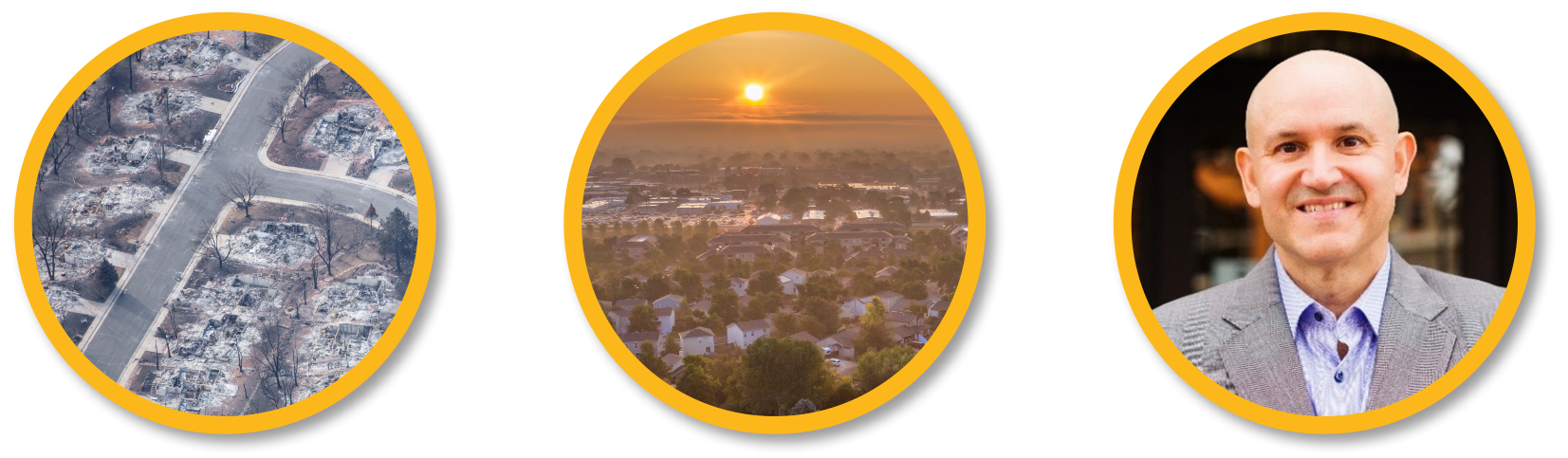 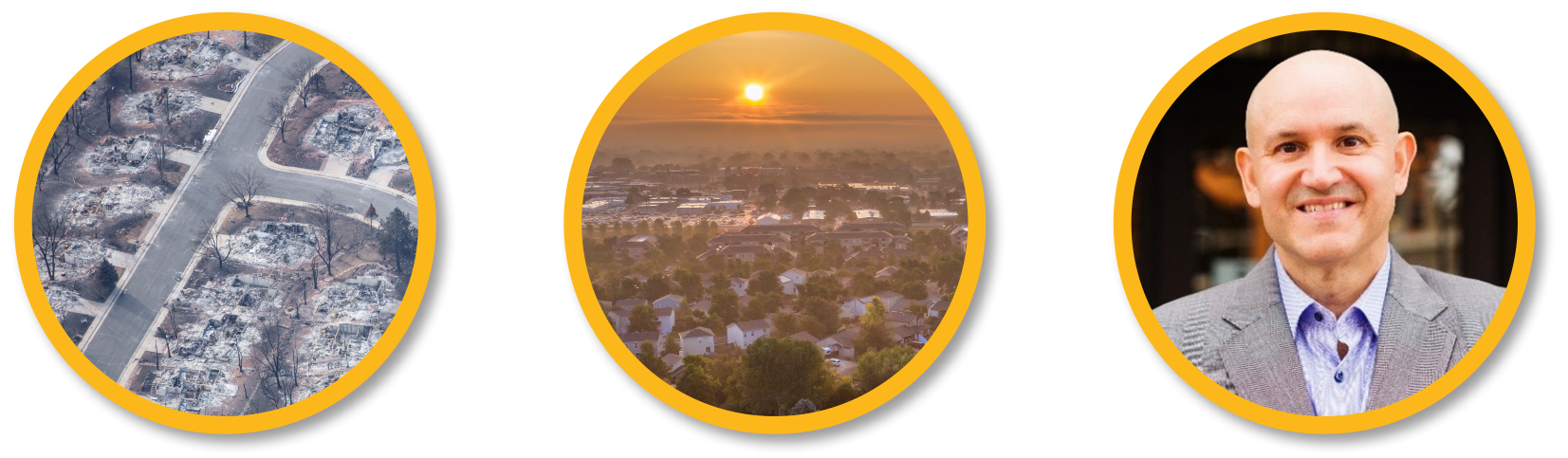 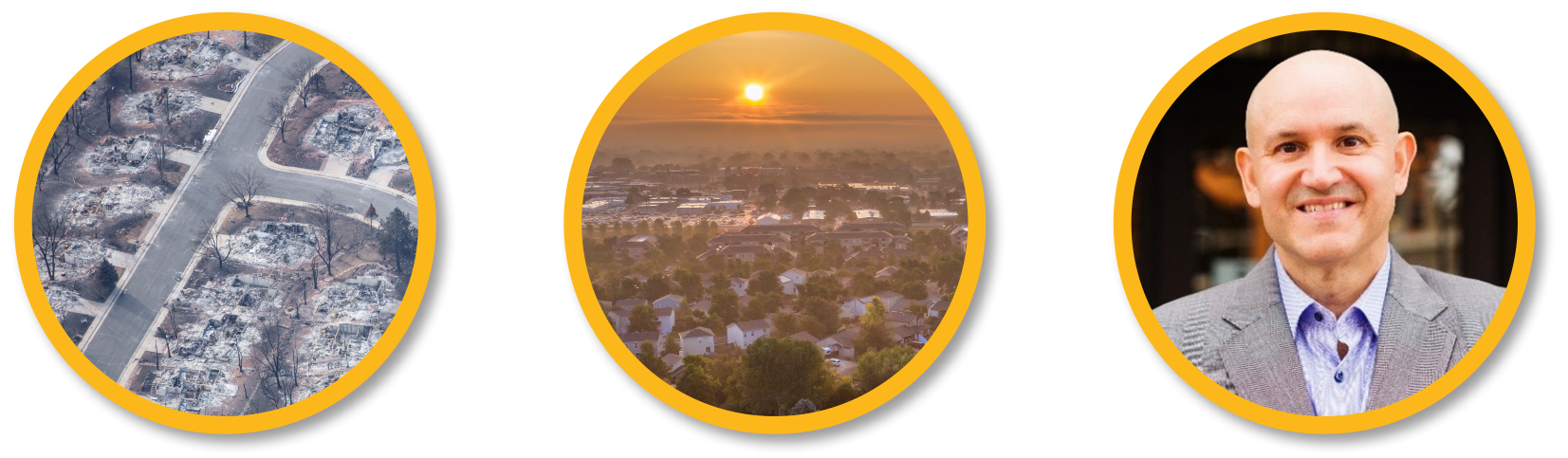 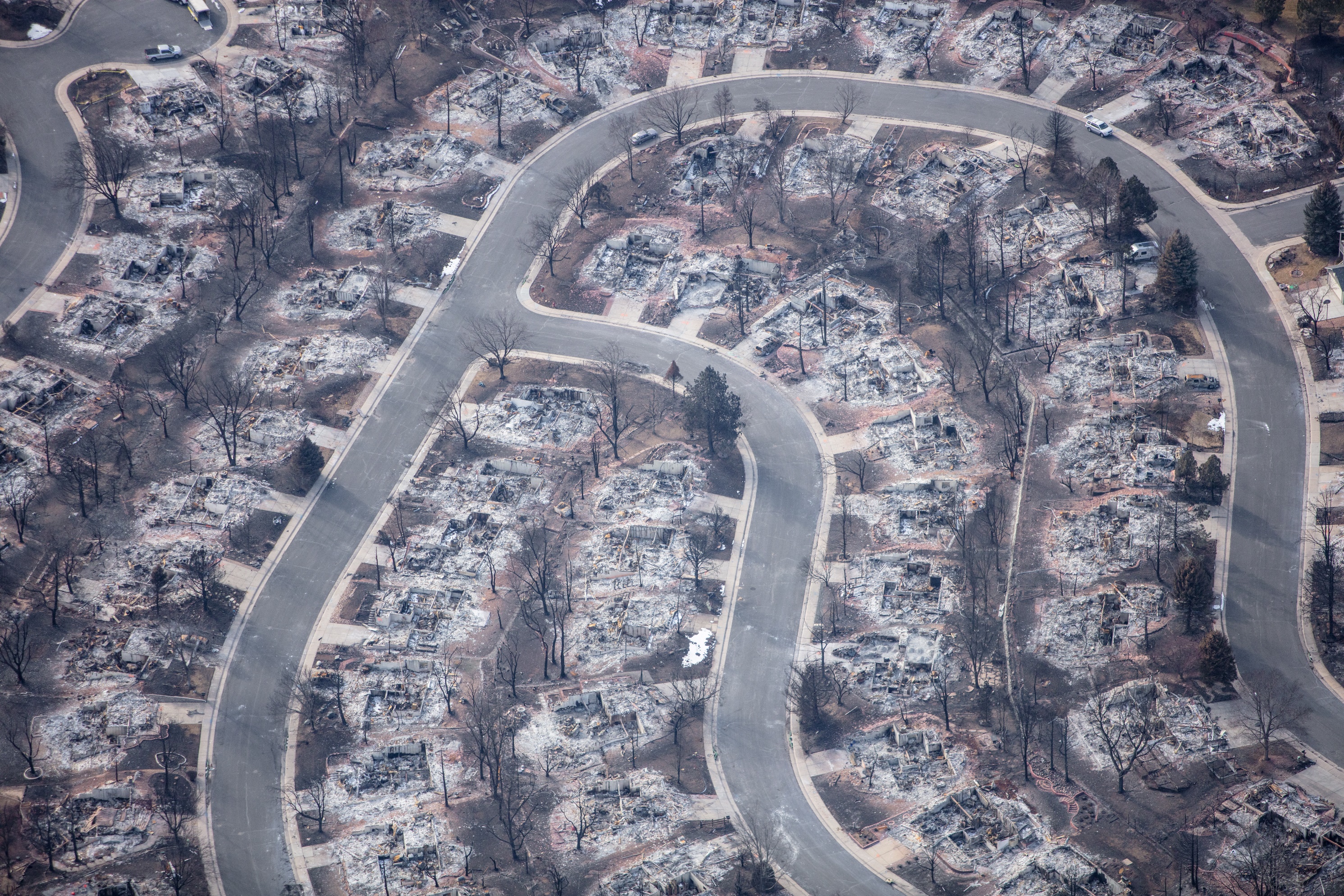 3
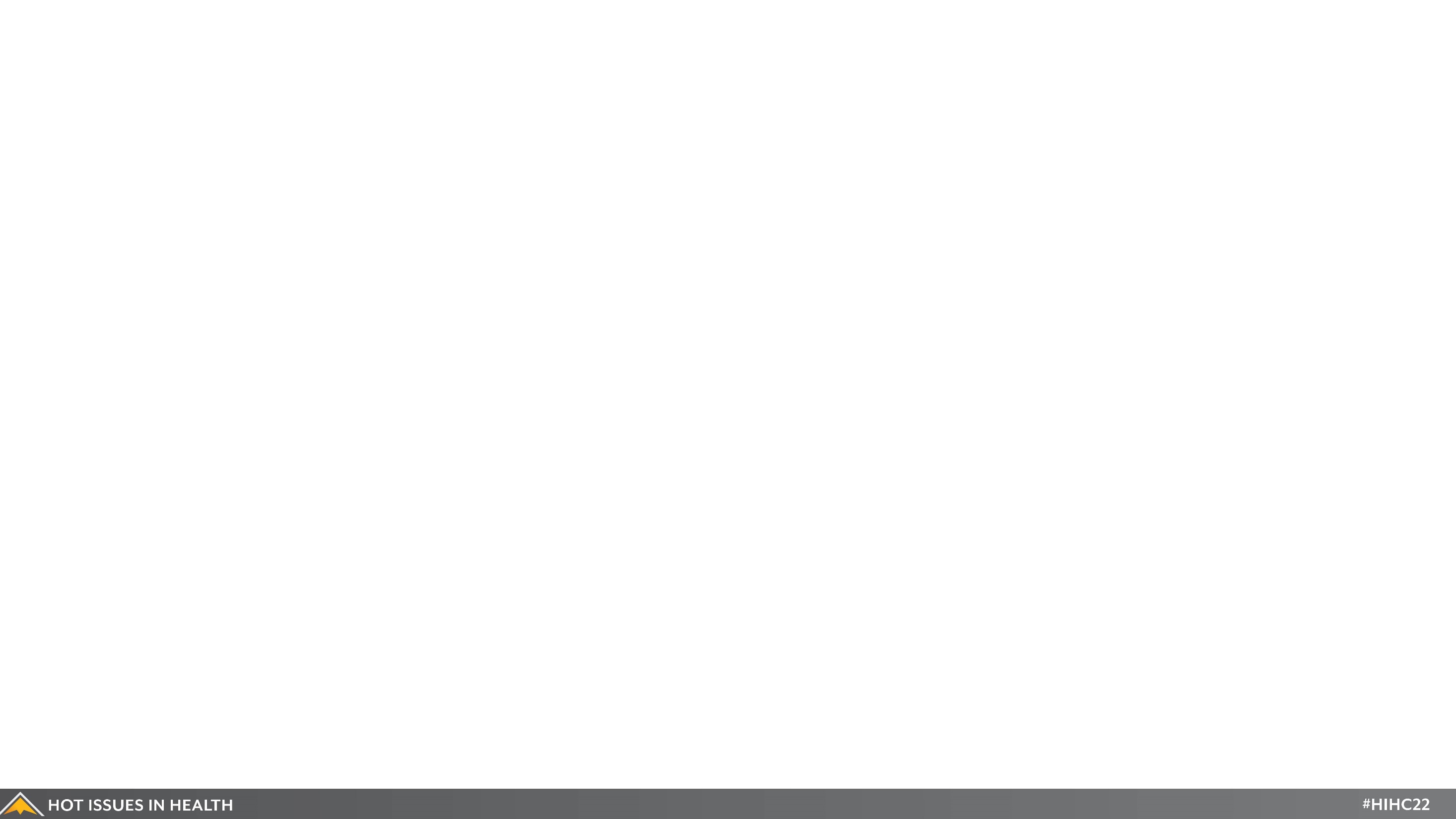 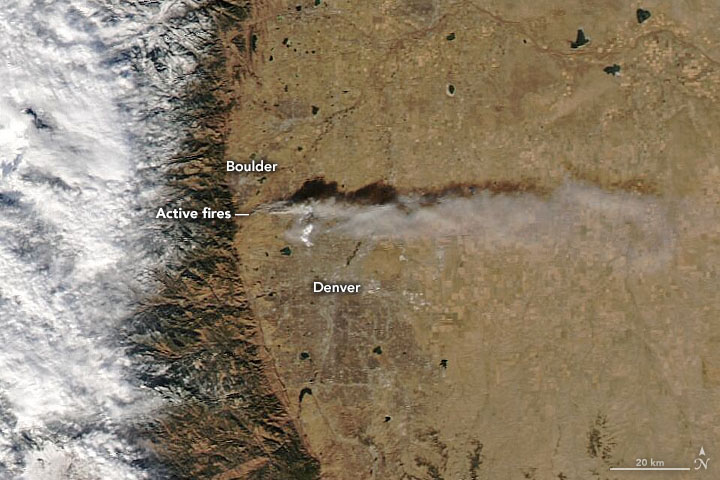 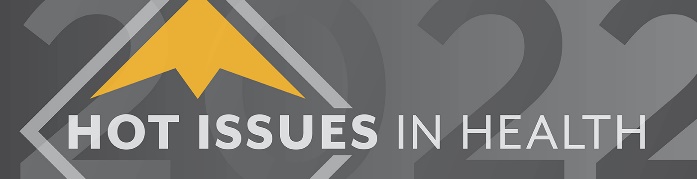 4
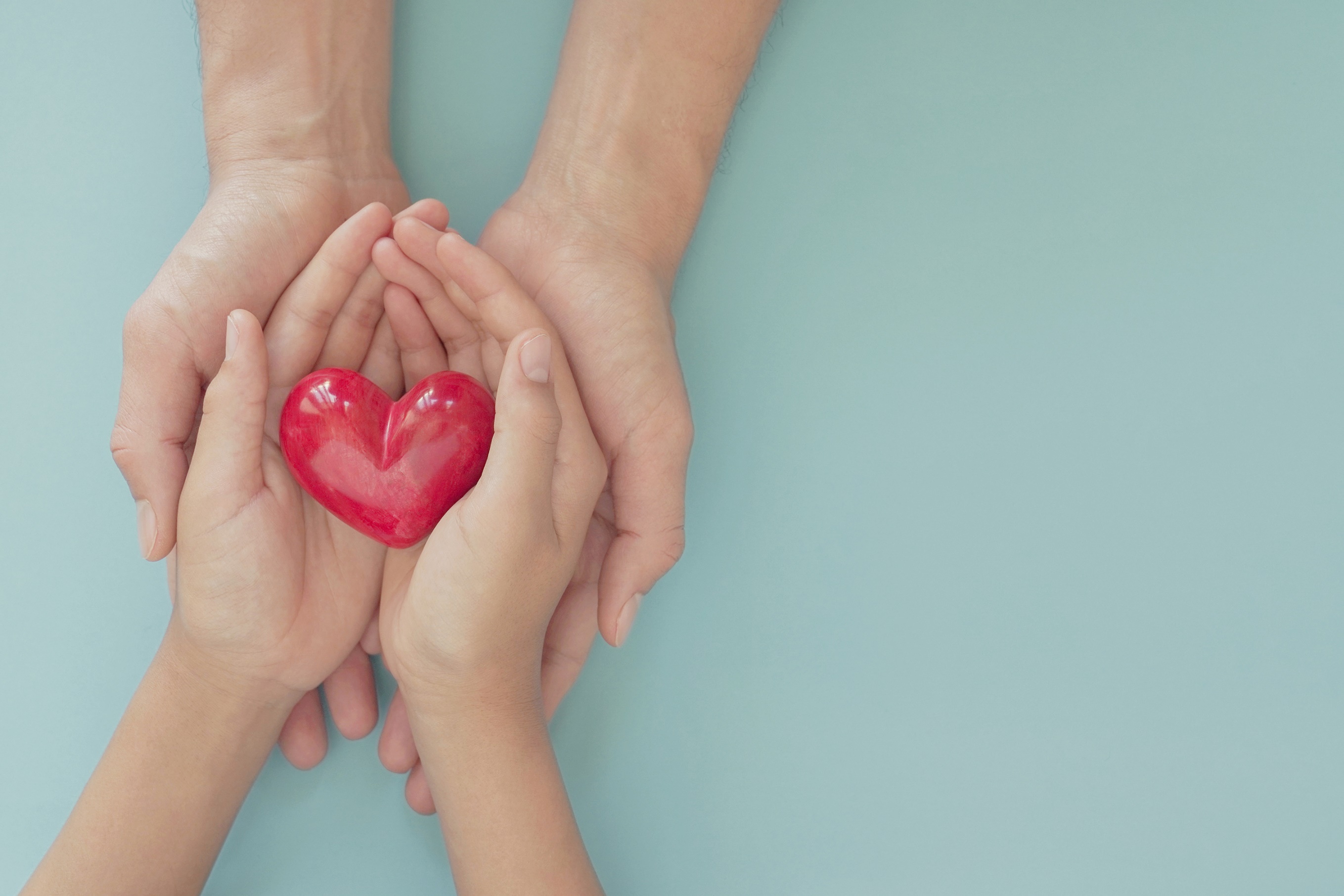 What do you value most that climate change threatens?
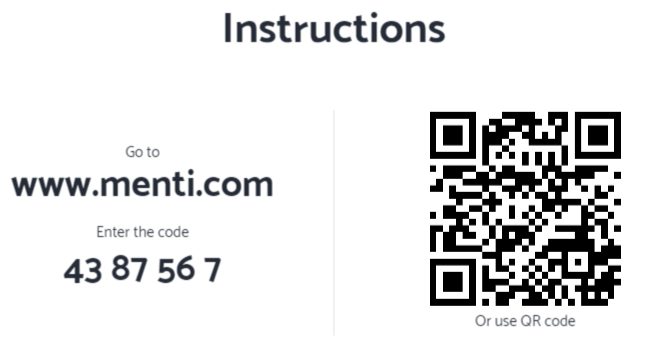 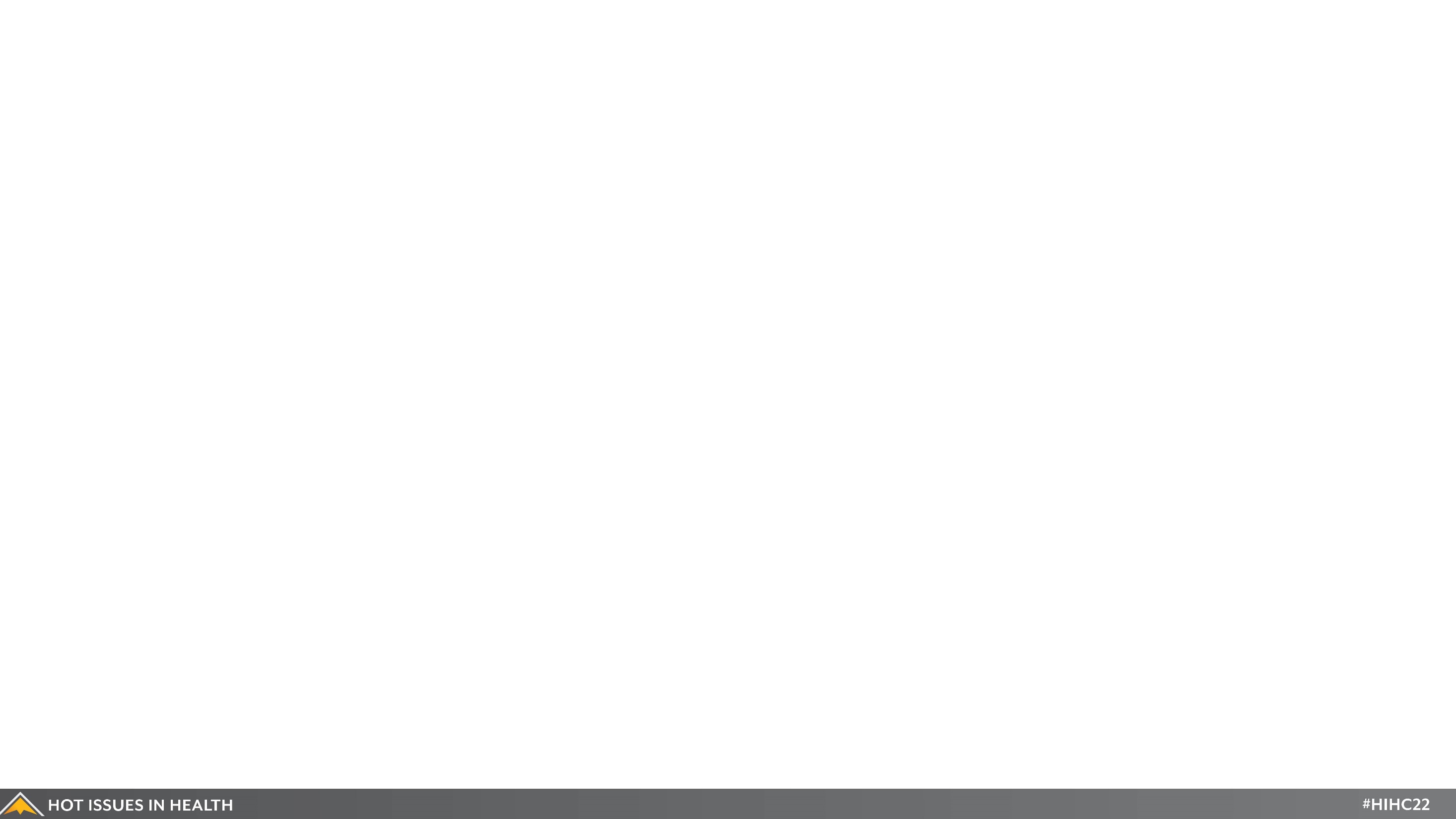 6
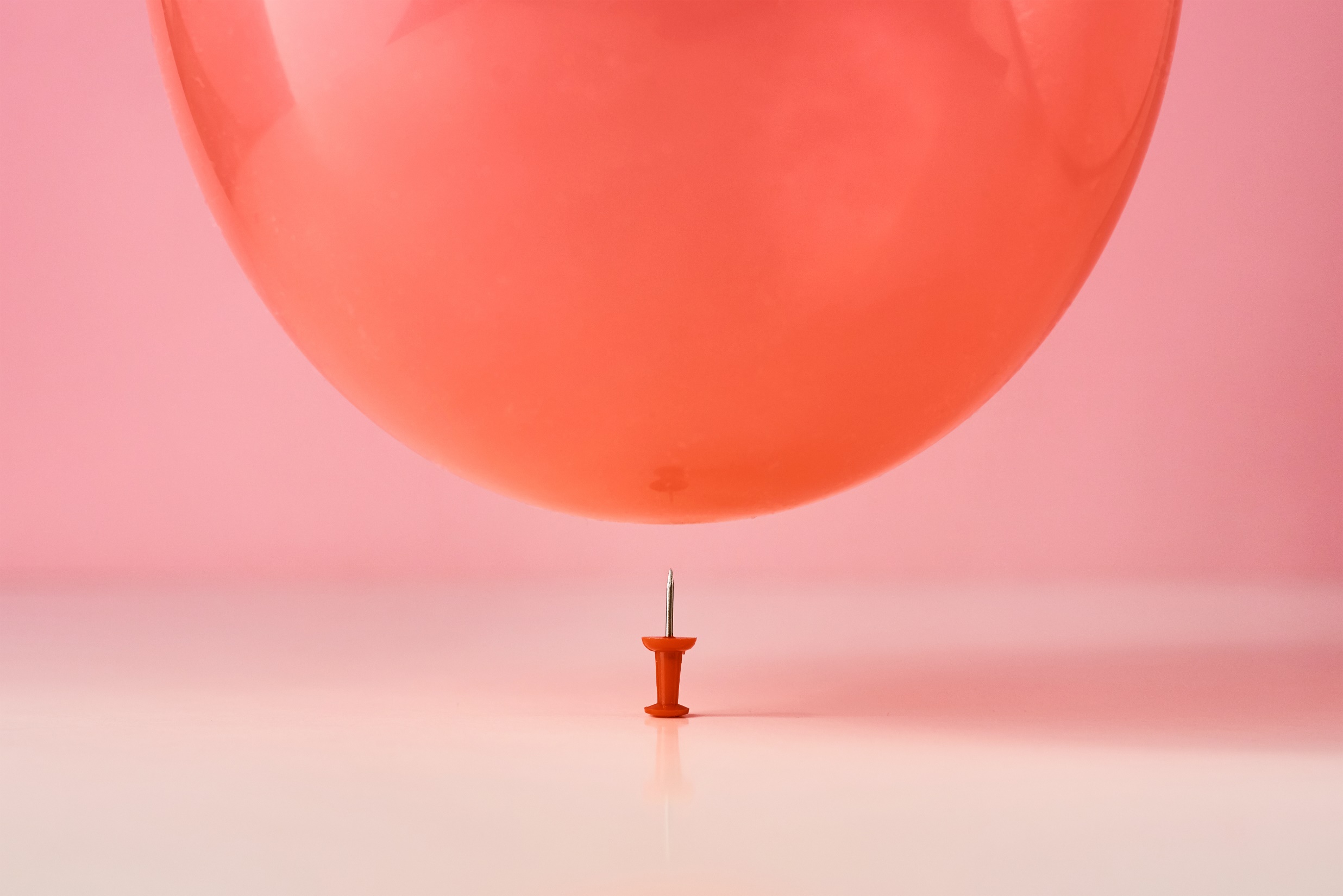 Climate Change is a Threat Multiplier
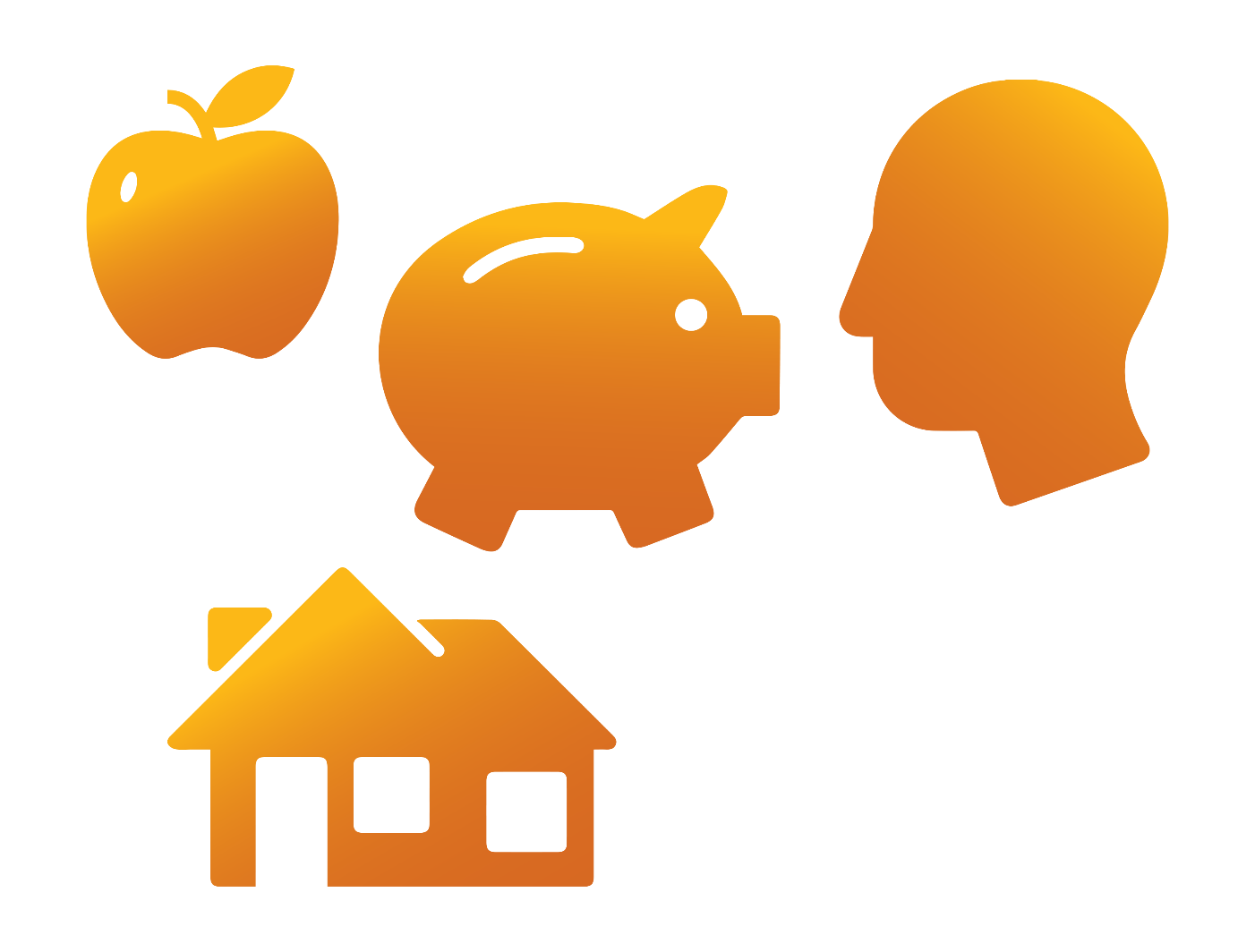 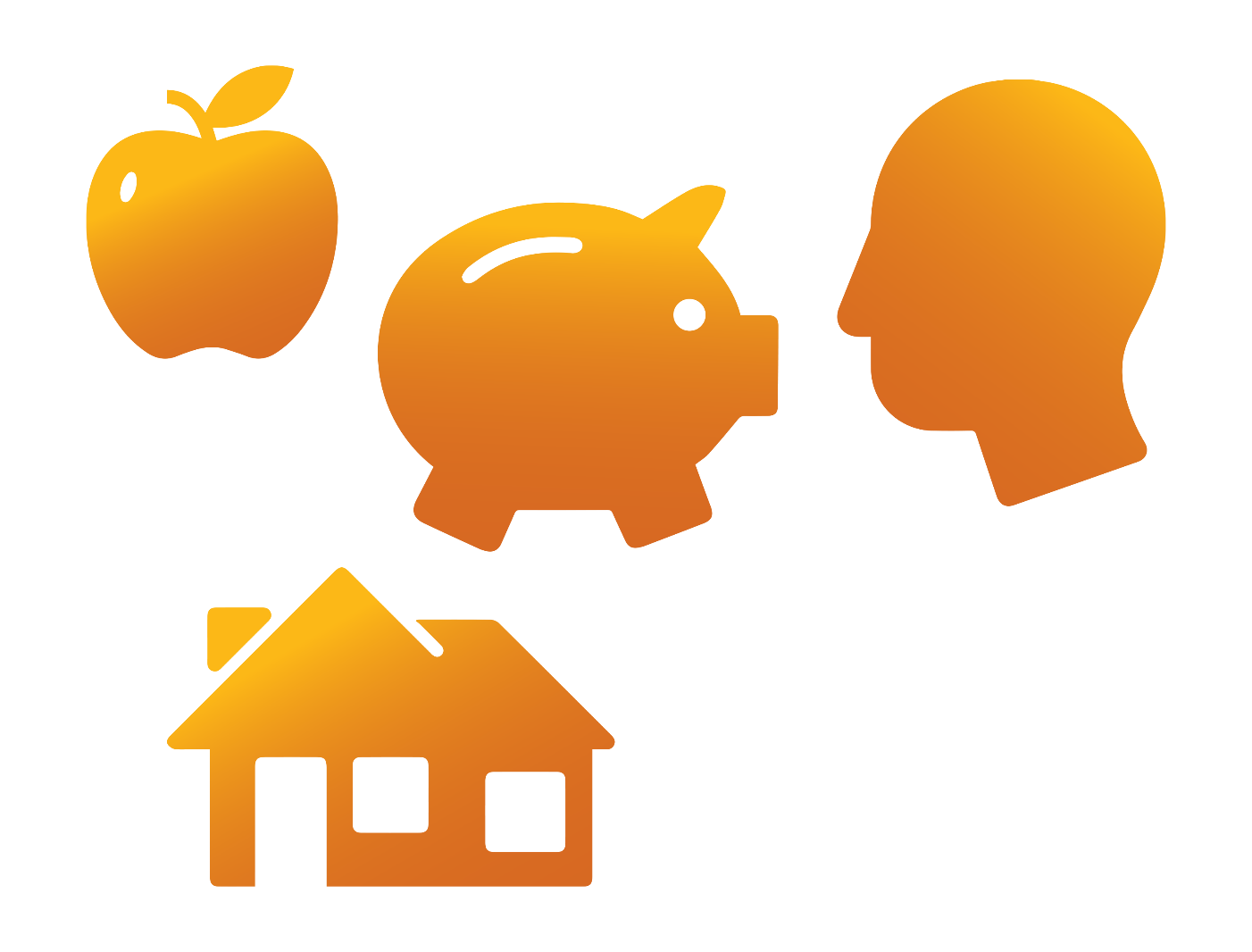 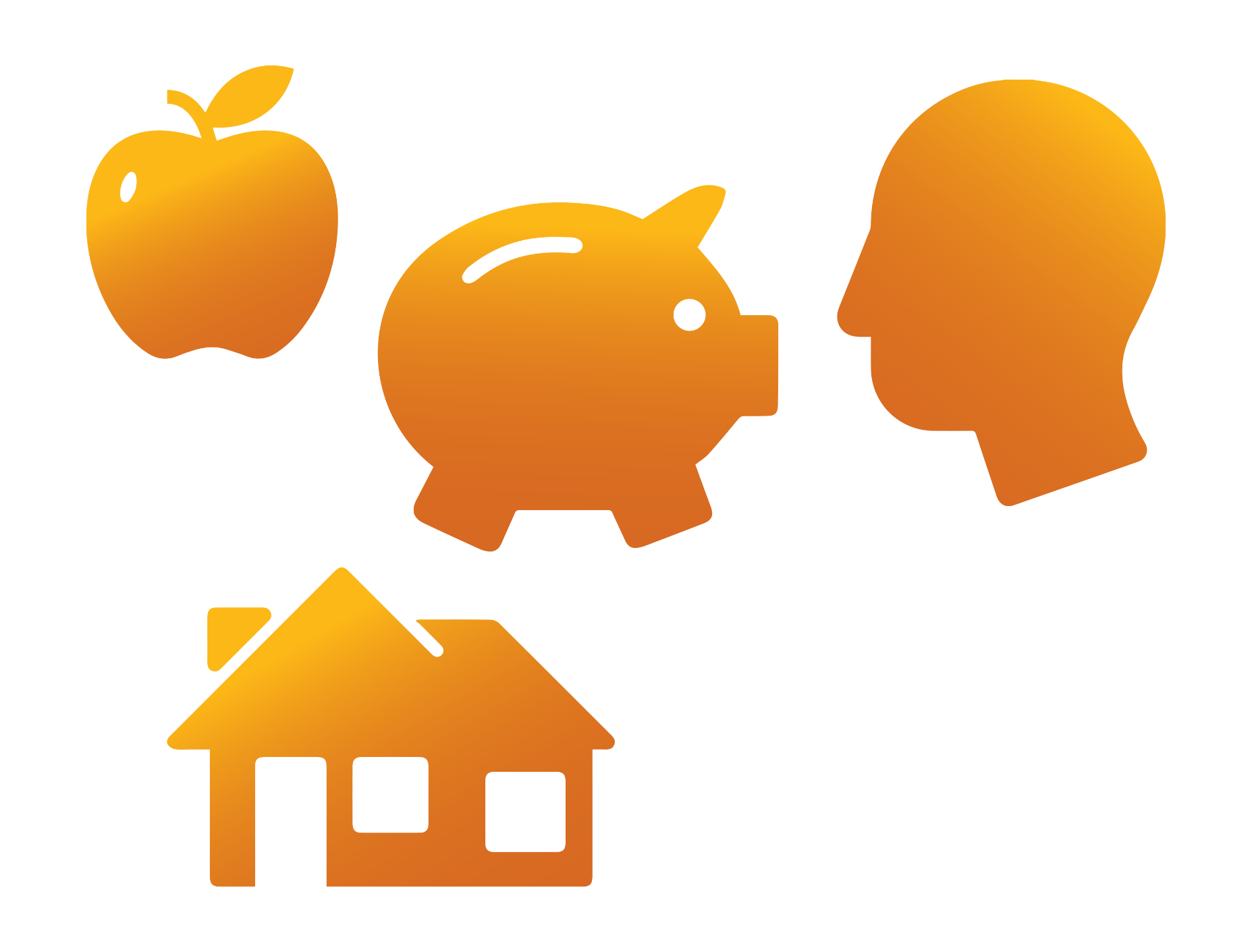 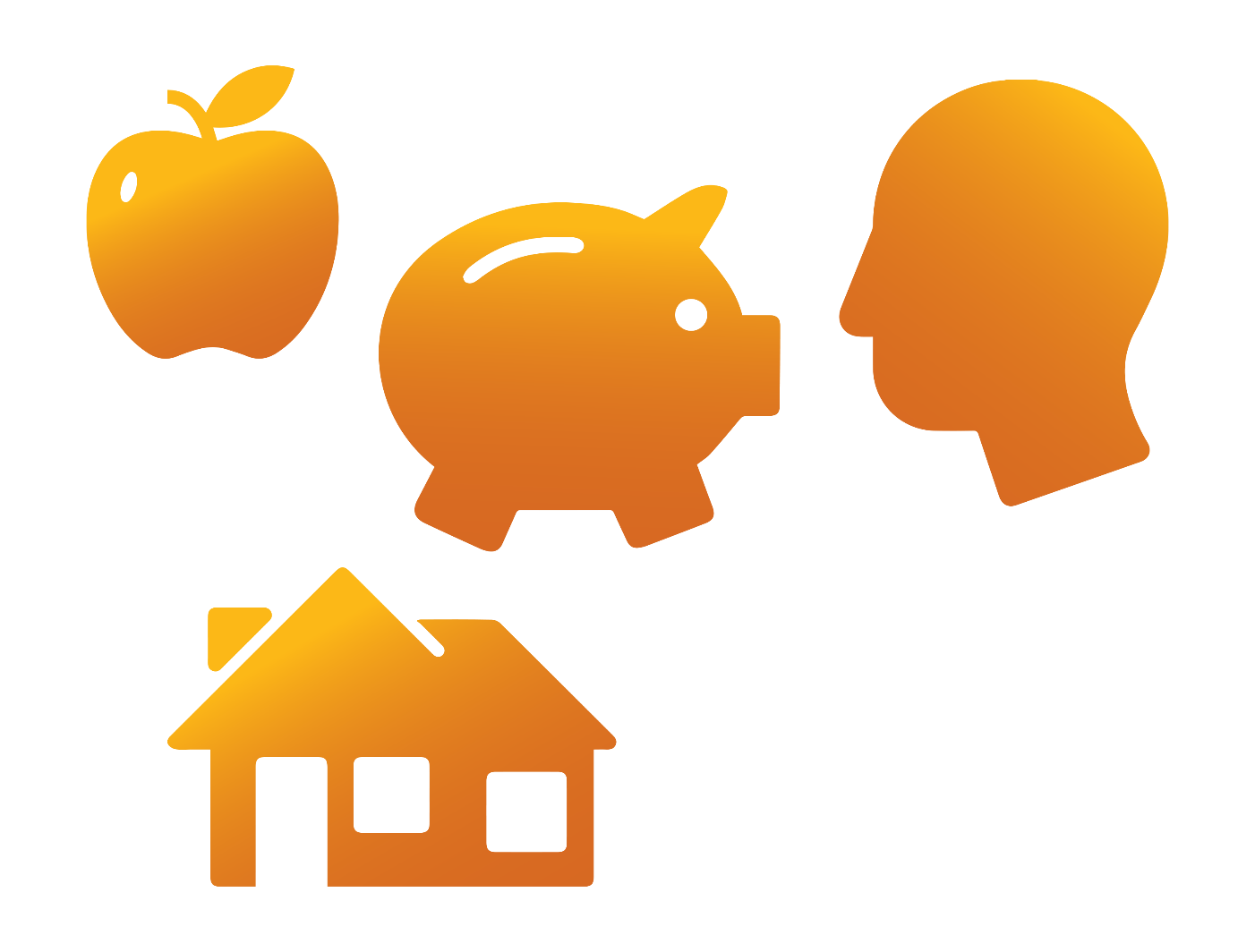 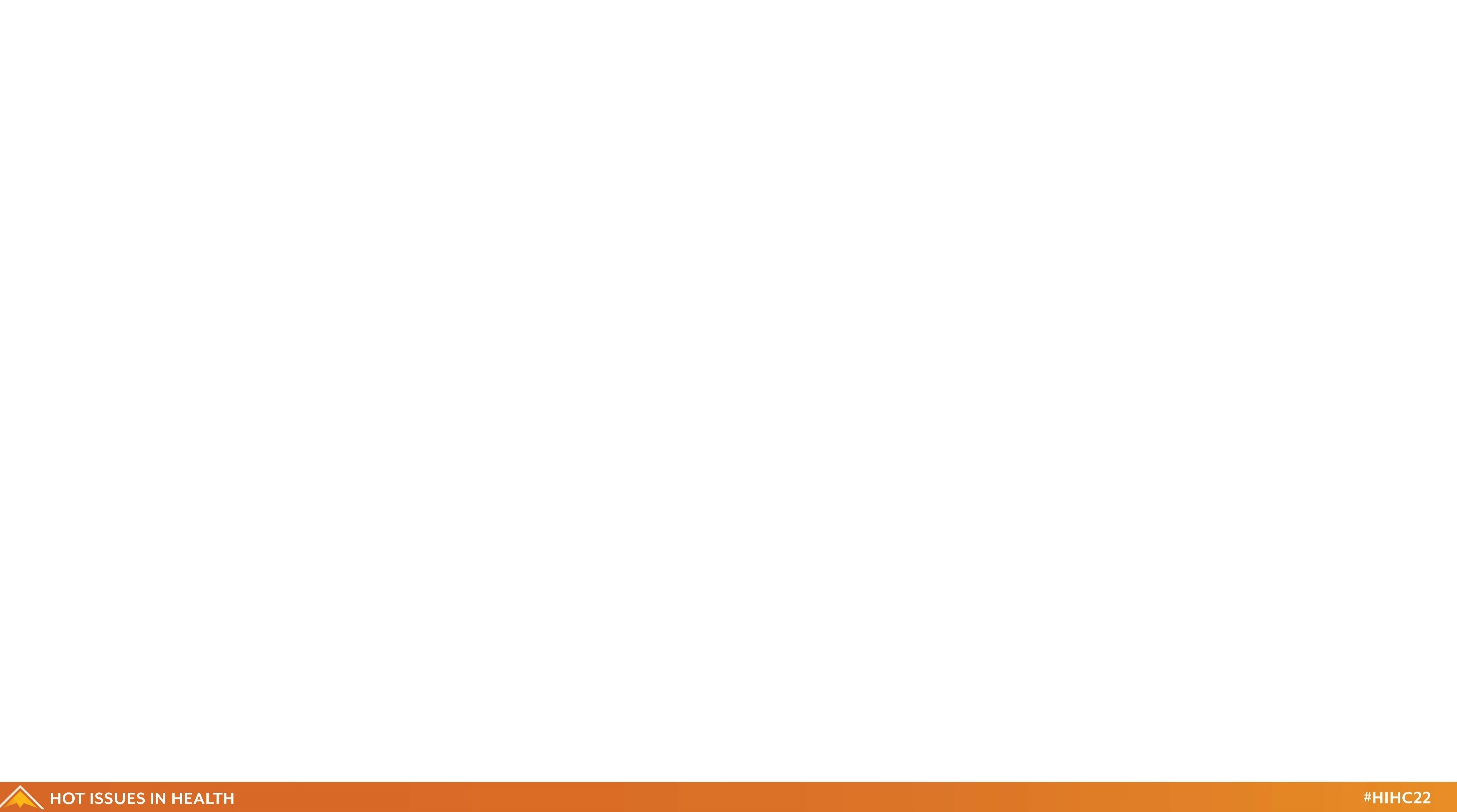 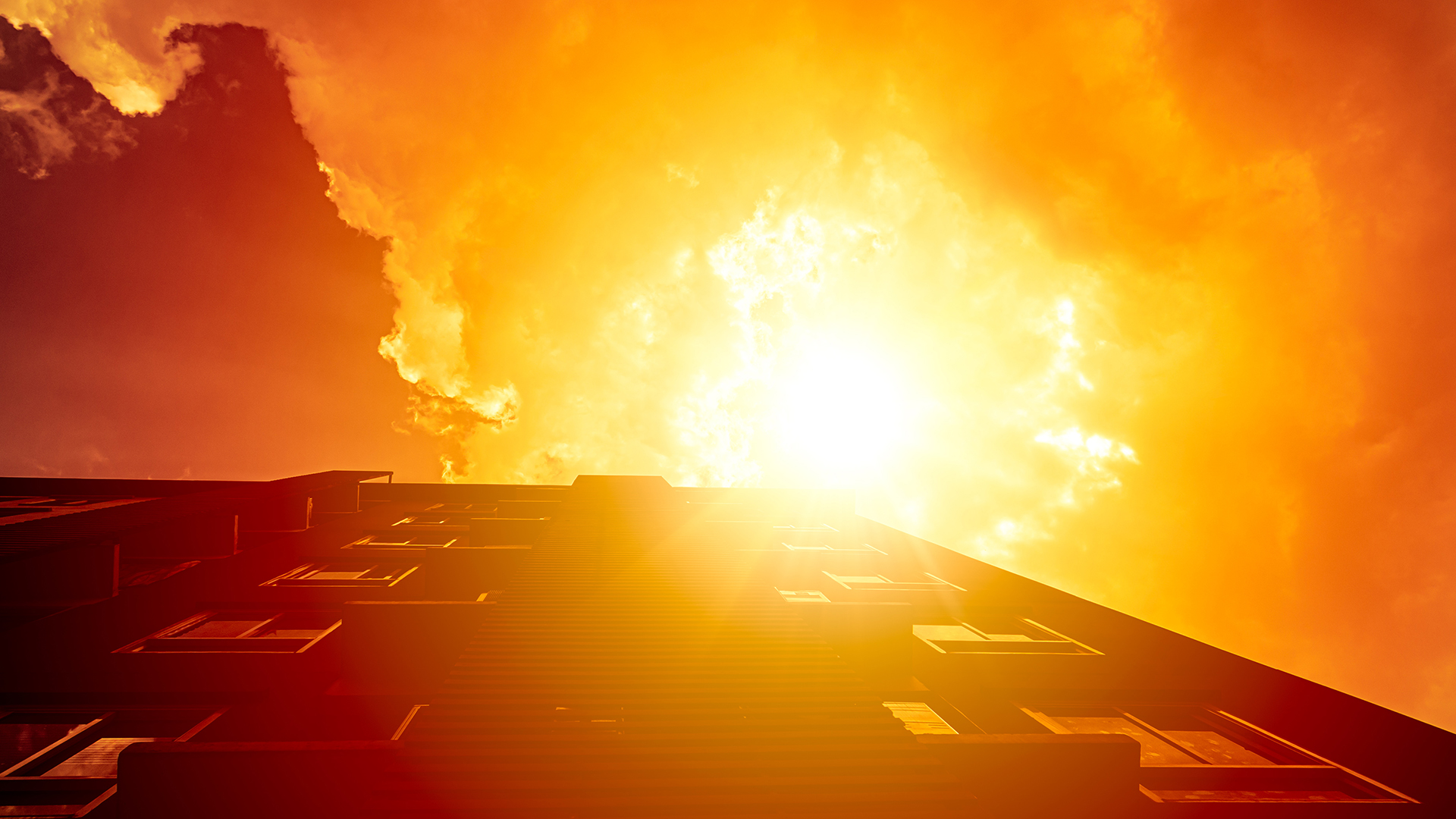 Extreme Heat
Temperatures have increased by about 2°F in the past 30 years.
Fort Collins is the 9th fastest warming city in the United States.
Nearly one out of five days in the last three years was over 90°F in Denver.
Lamar recorded the state’s hottest temperature: 115°F
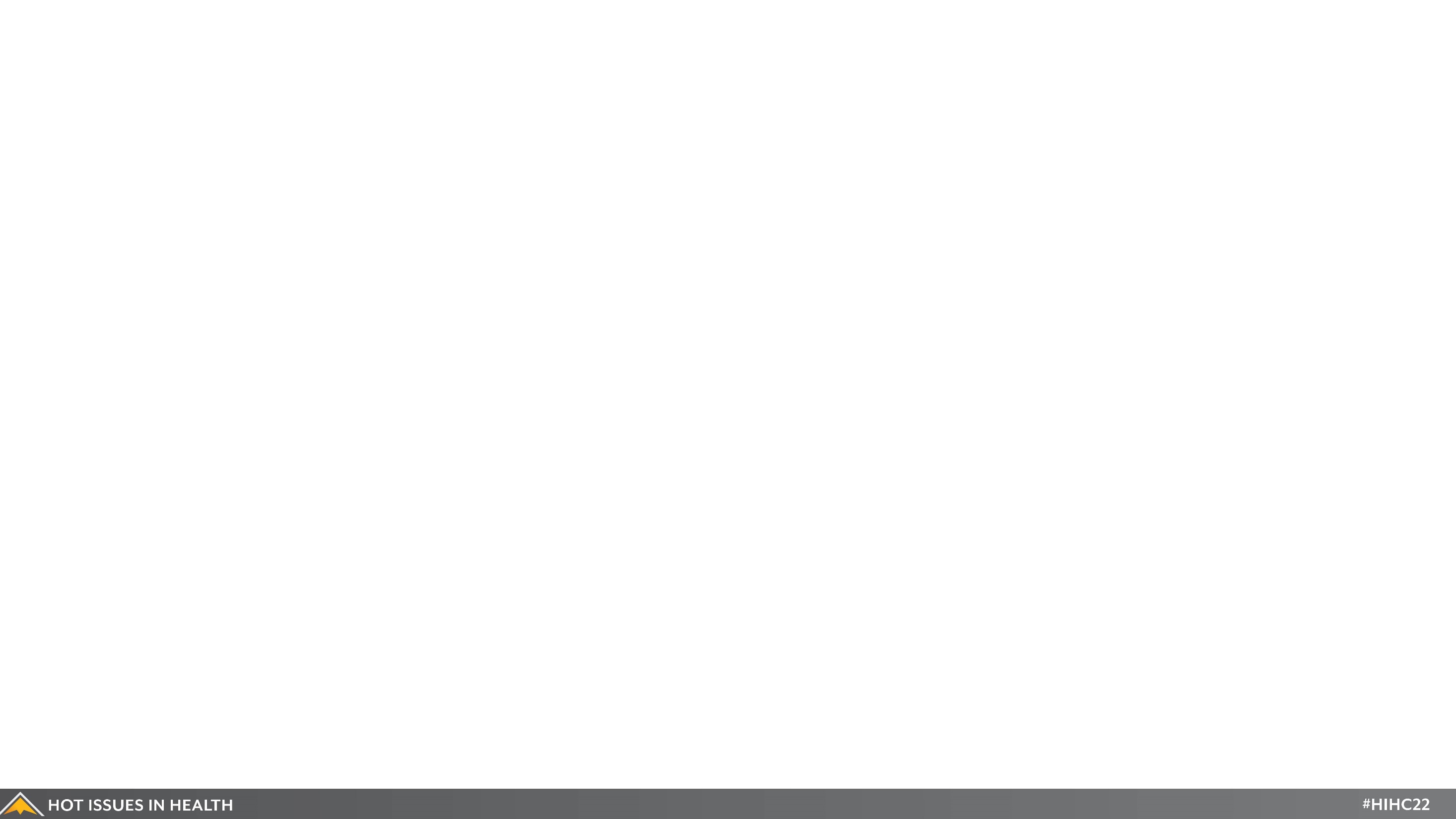 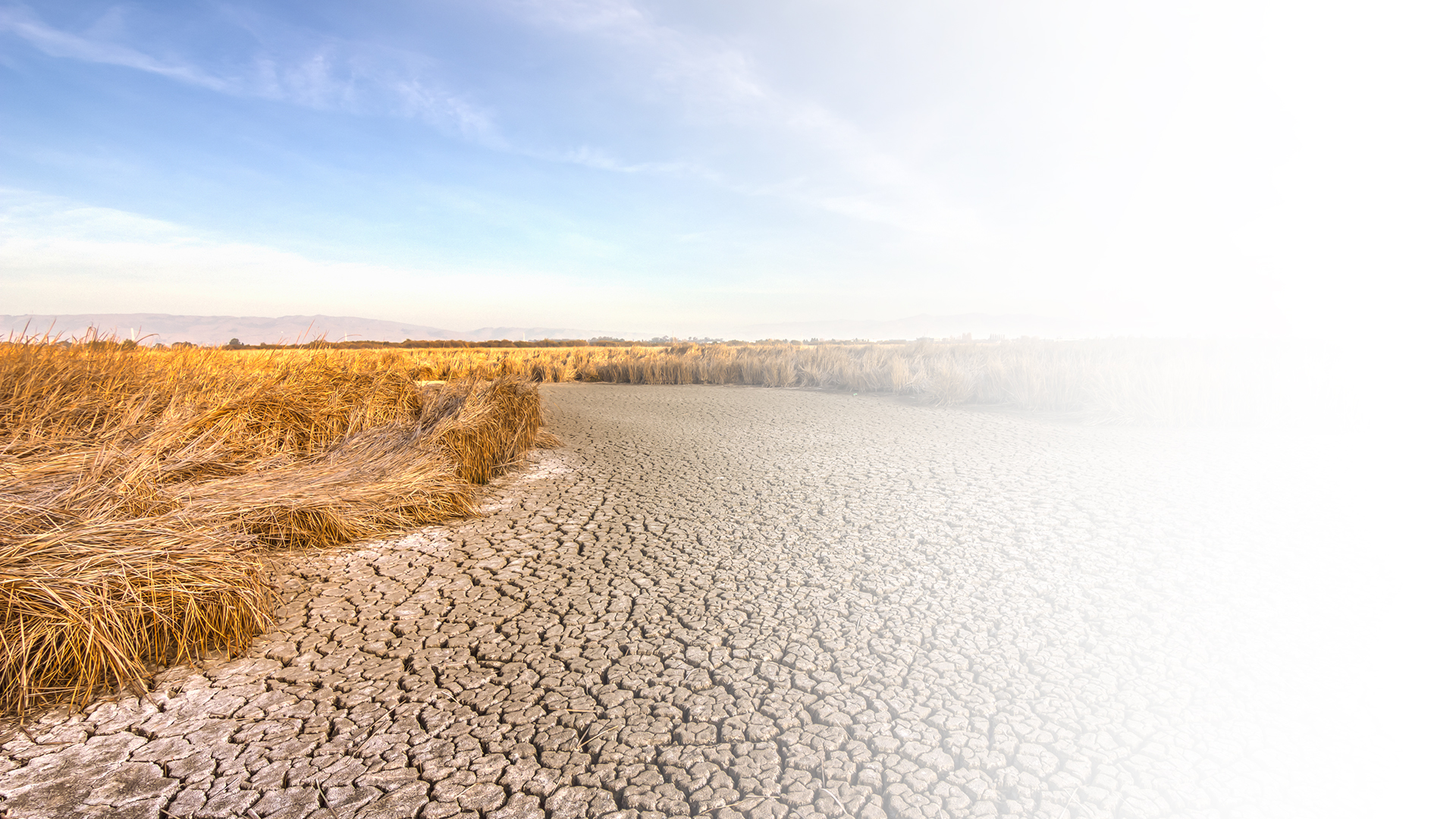 Drought
More than 3.5 million Coloradans live in drought-stricken areas. 
Sustained drought makes wildfires more common.
Drought is a major stressor for Colorado’s farmers, agricultural workers, and their families.
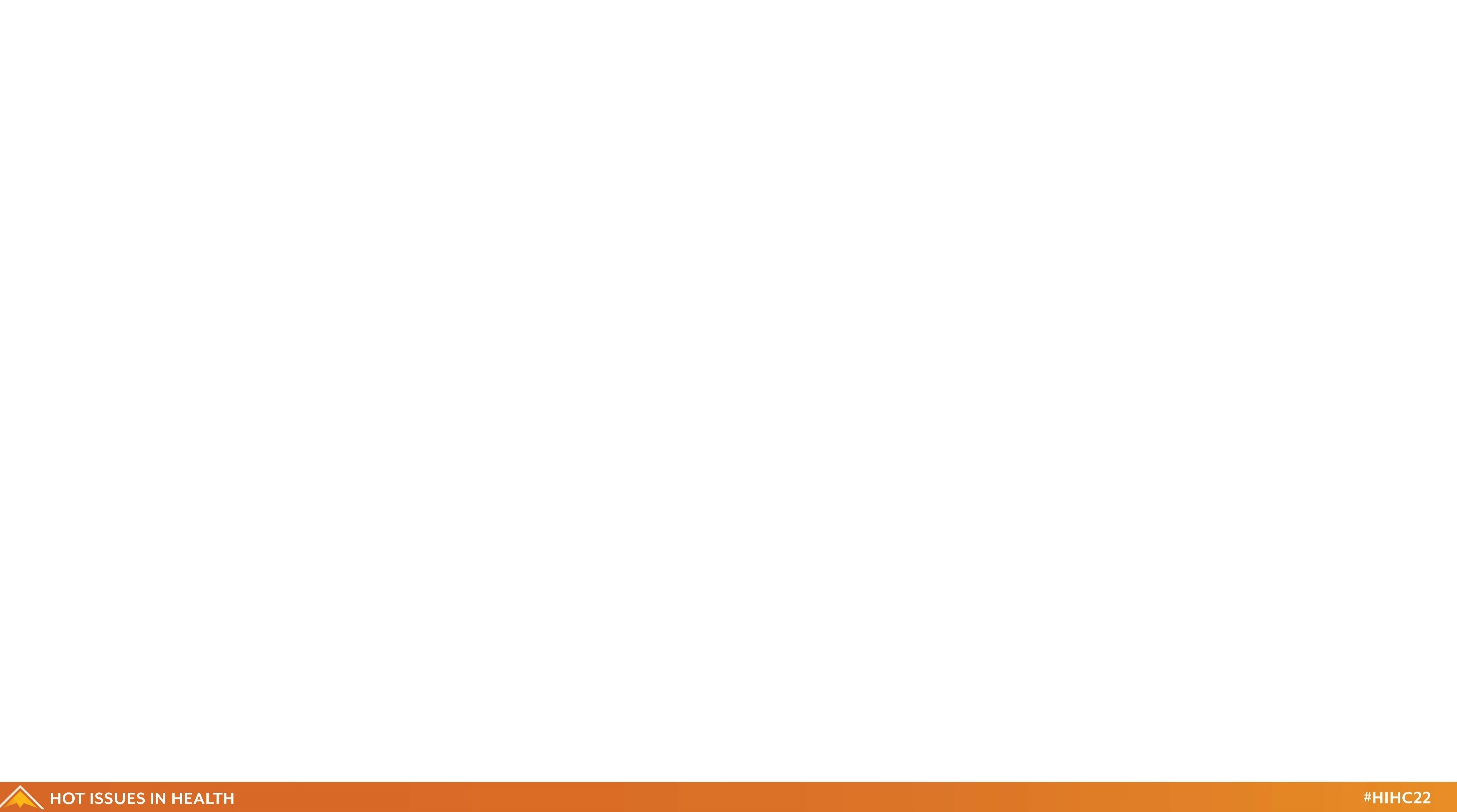 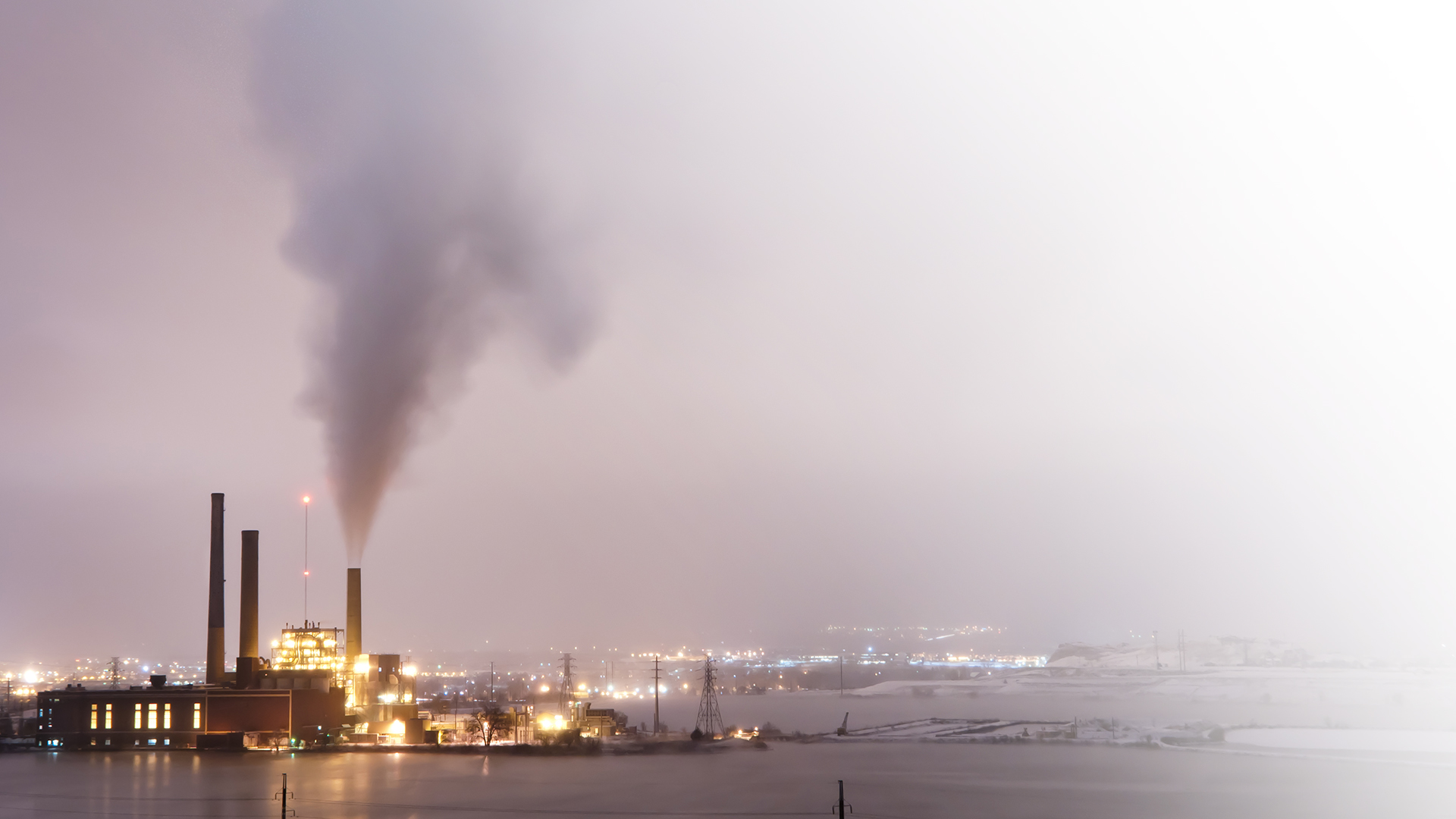 Poor Air
Denver and northern Colorado fail ozone standards, again. 
The metro Denver area is among the worst regions in the country for particle pollution and ozone.
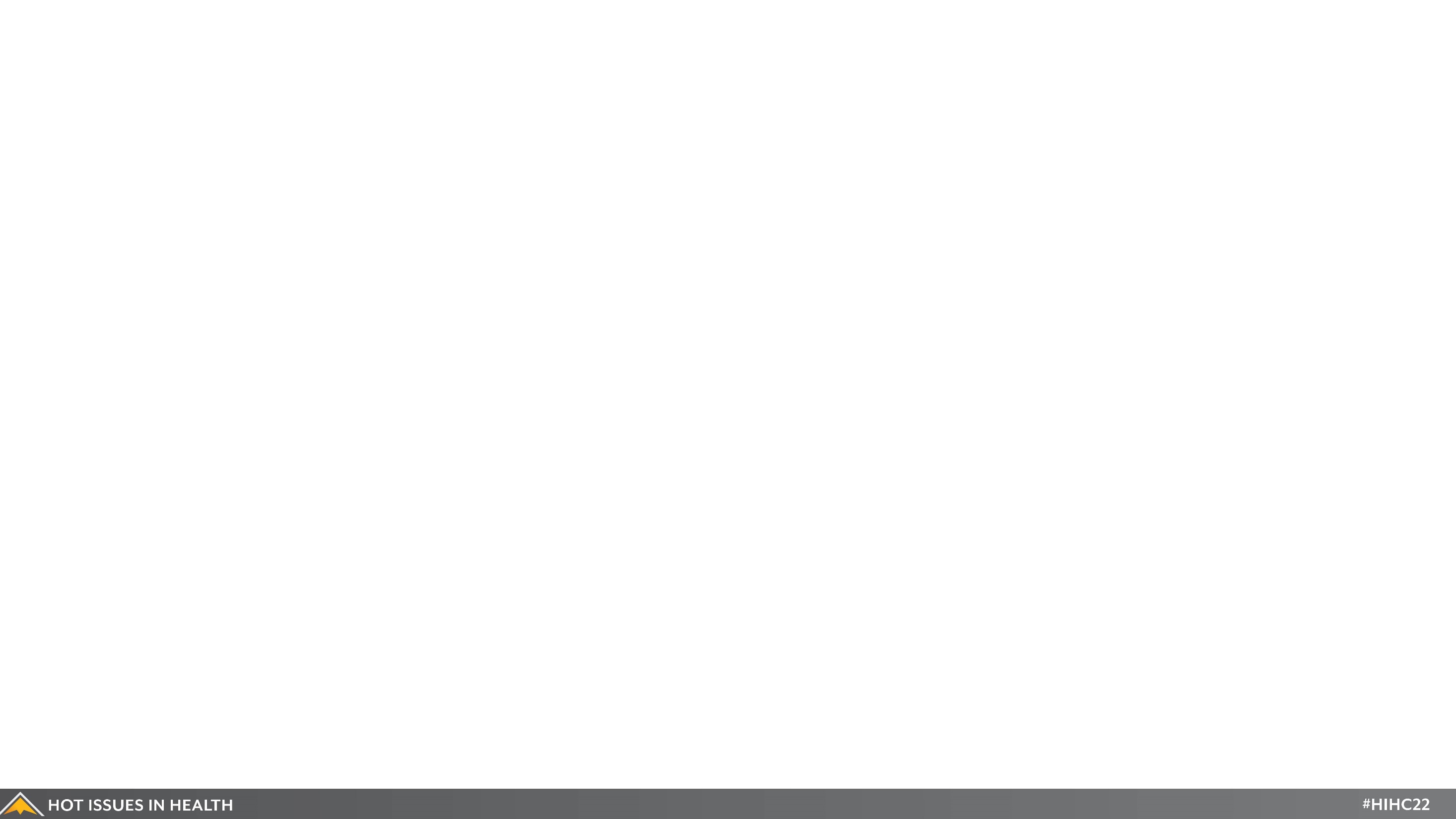 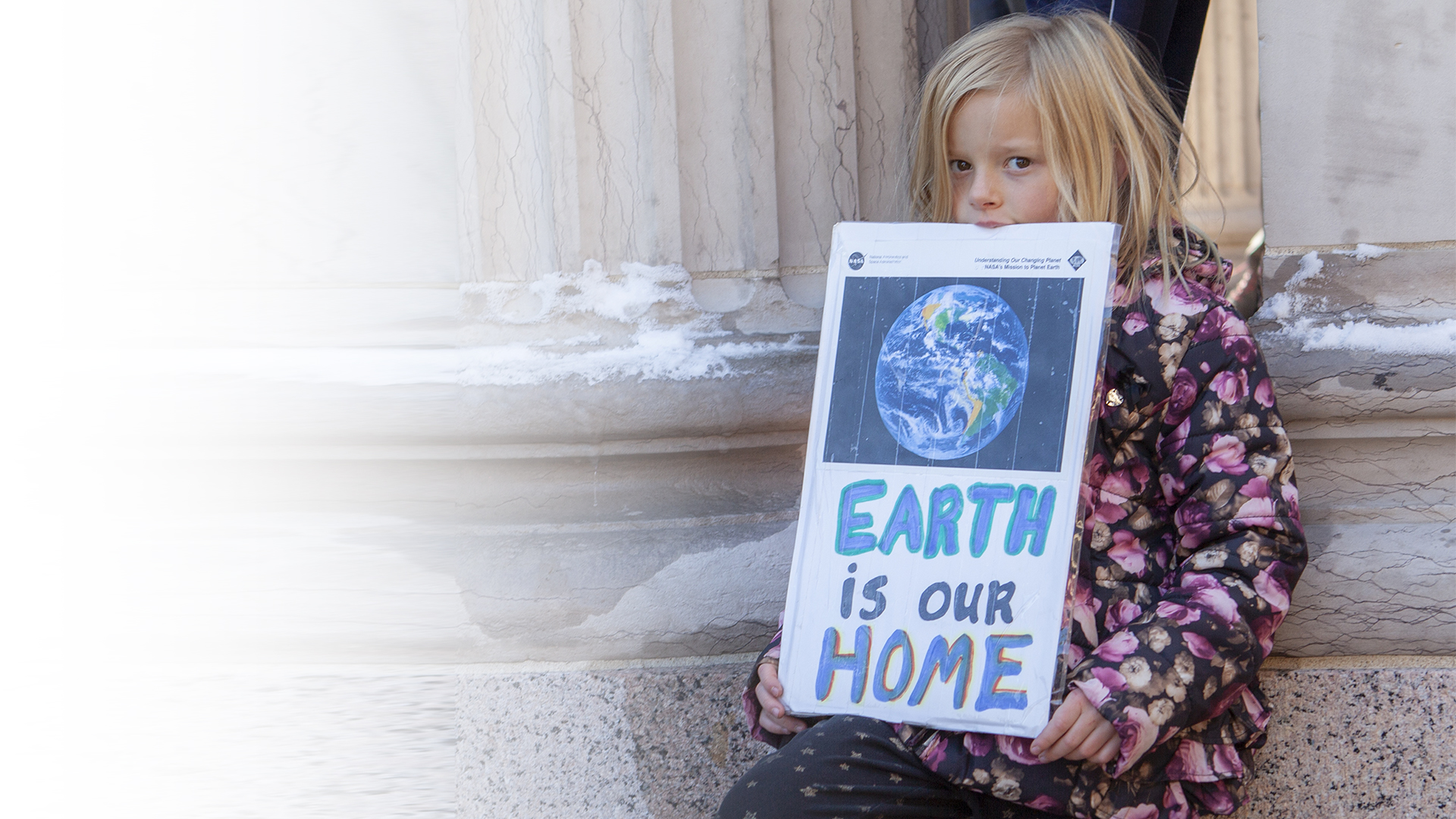 Disproportionately Impacted Communities
People earning low incomes
Indigenous and communities of color
Children 
Older adults 
People with chronic illnesses
Outdoor workers (Example: agricultural)
People experiencing homelessness
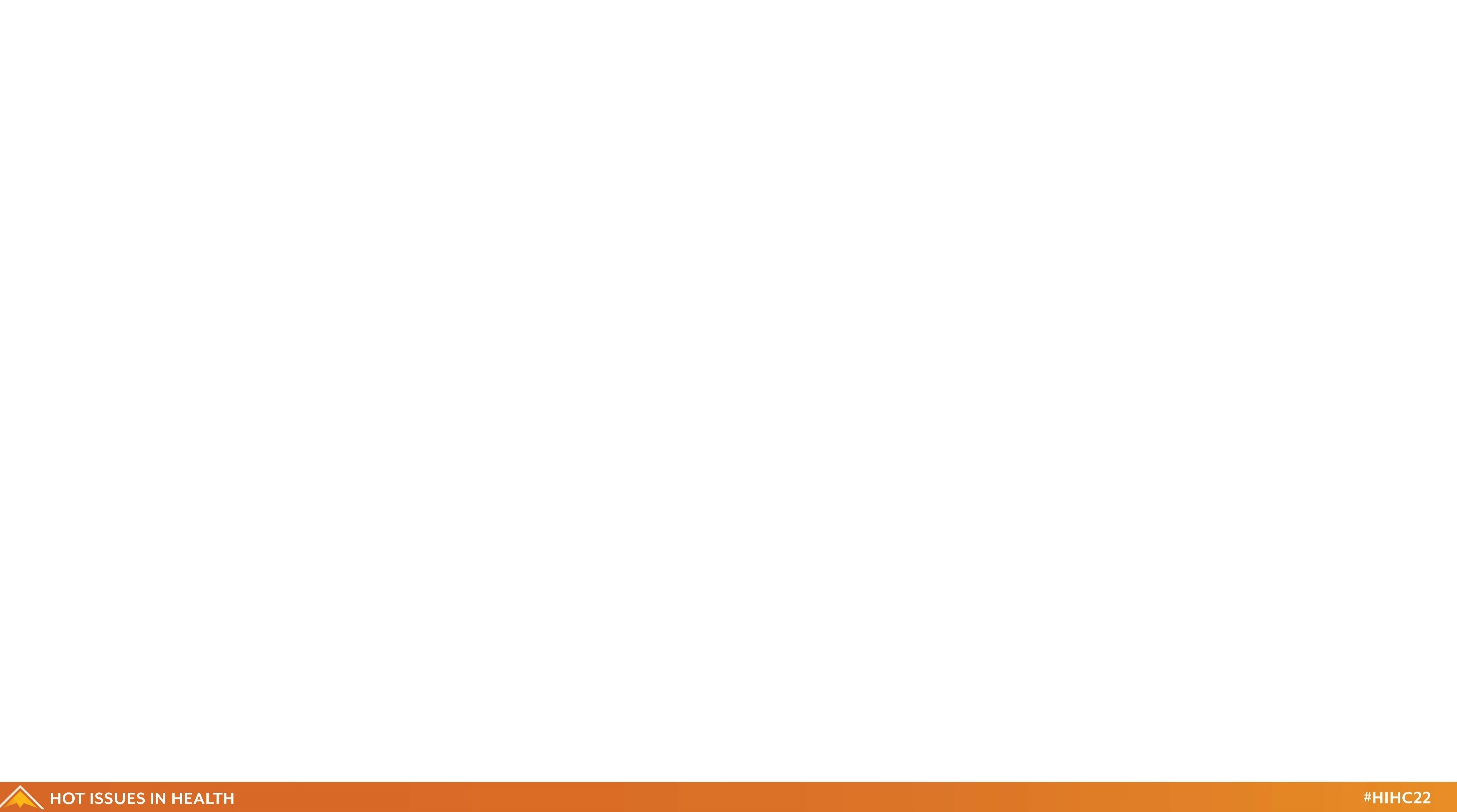 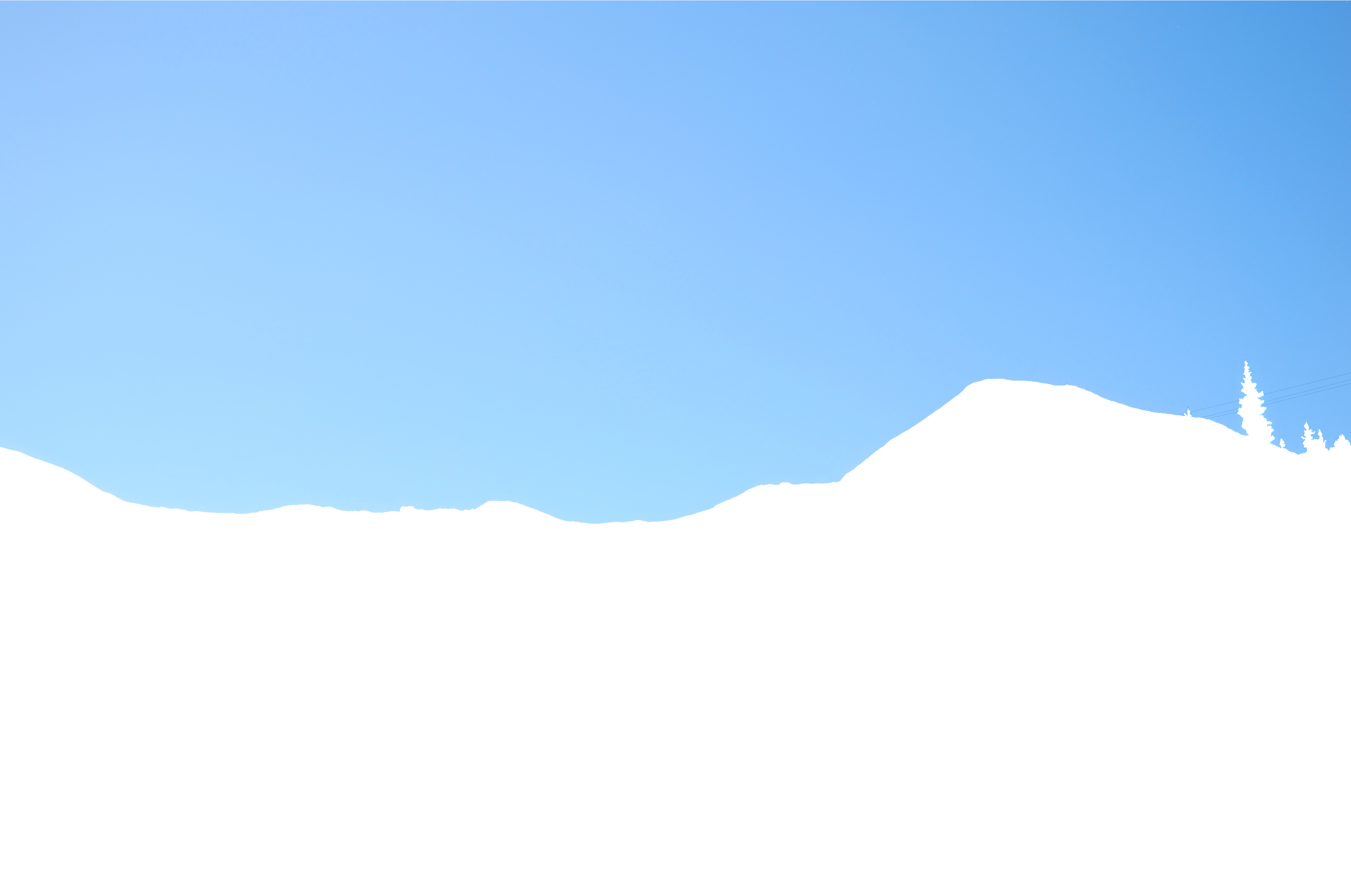 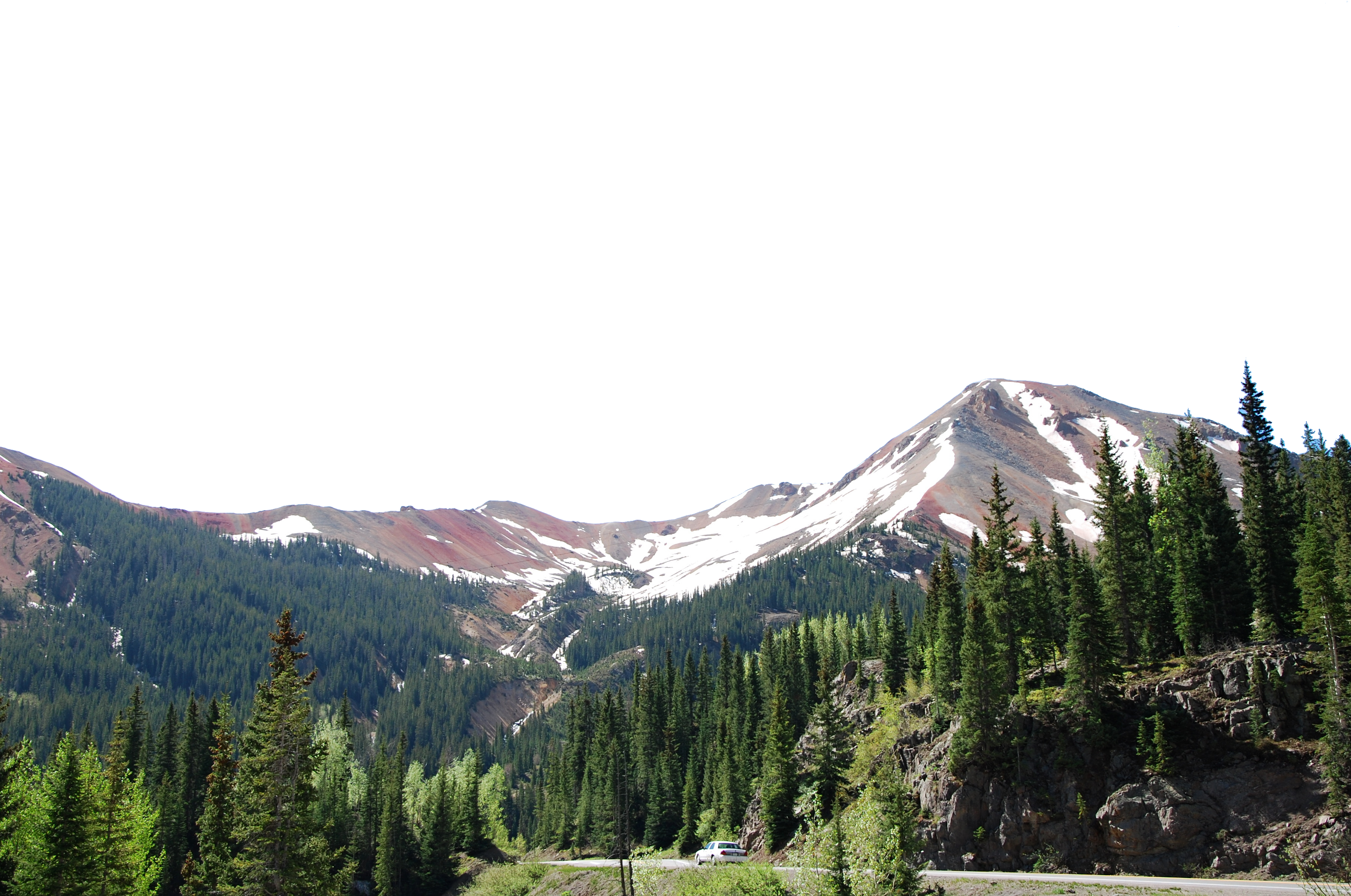 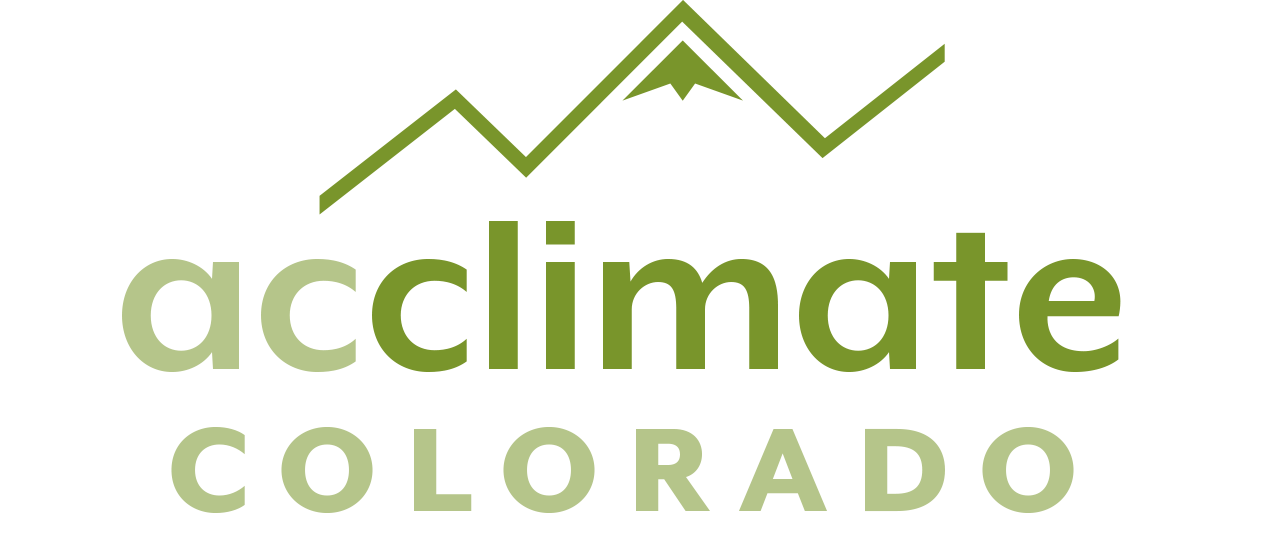 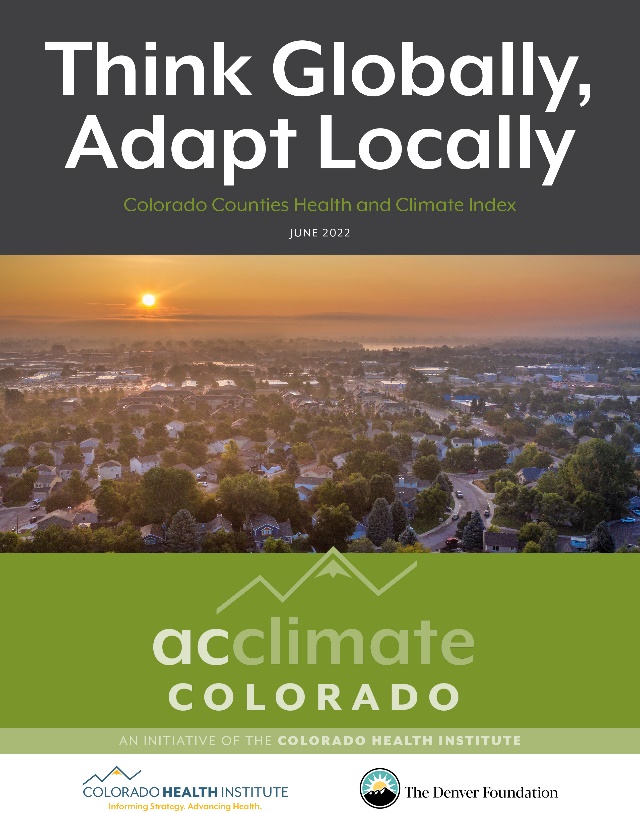 Let’s Acclimate, Colorado
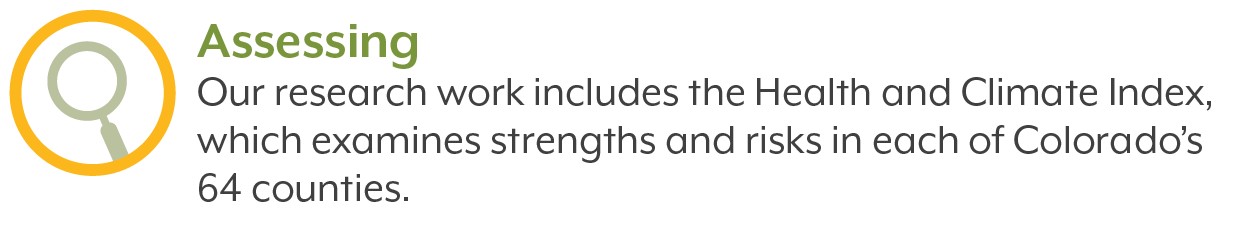 Assessing
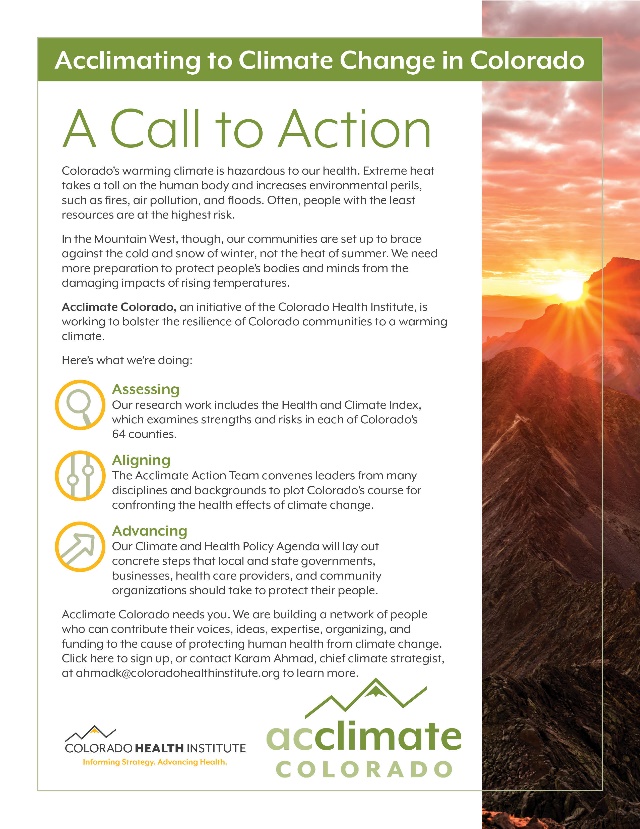 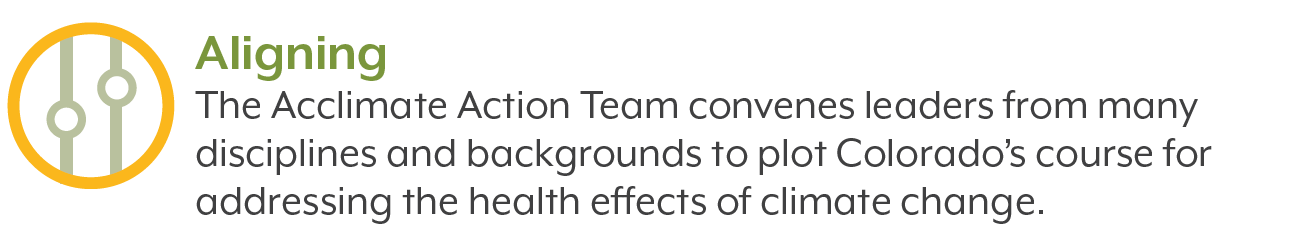 Aligning
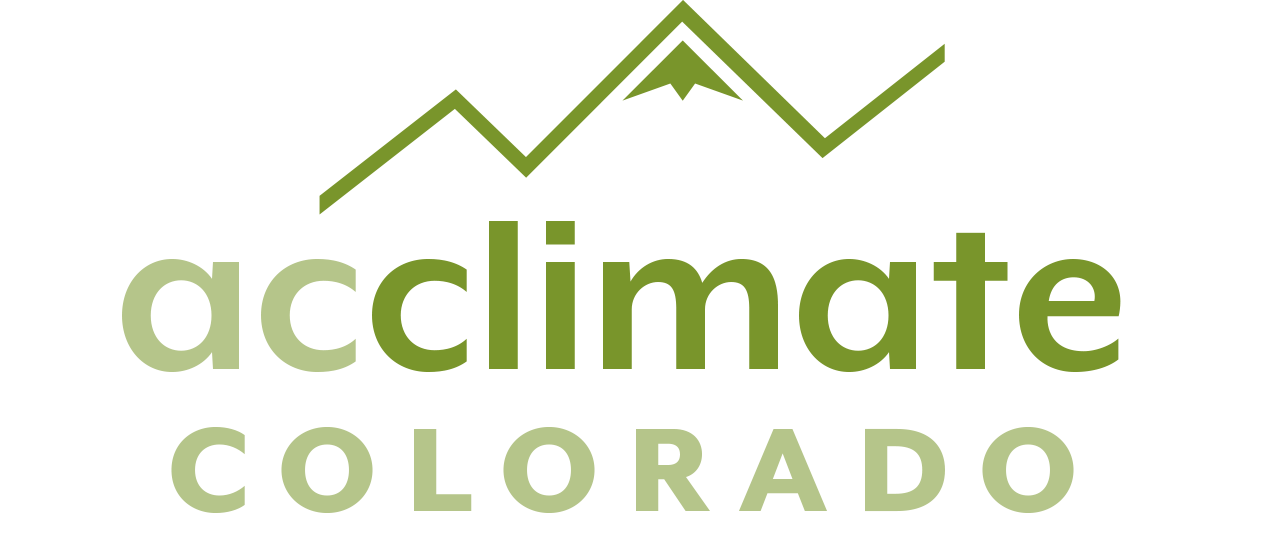 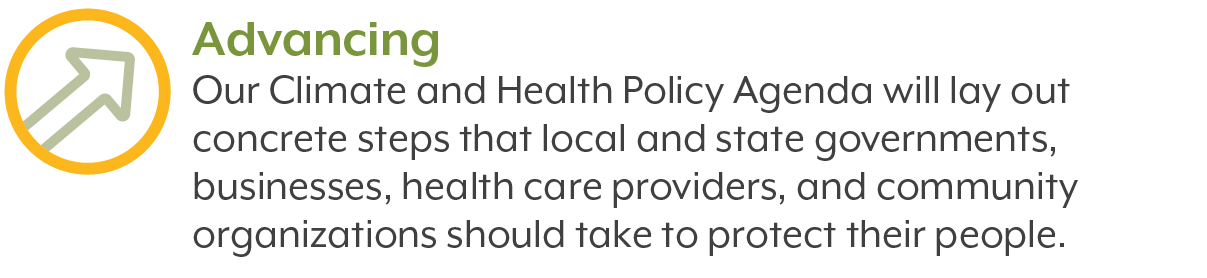 Advancing
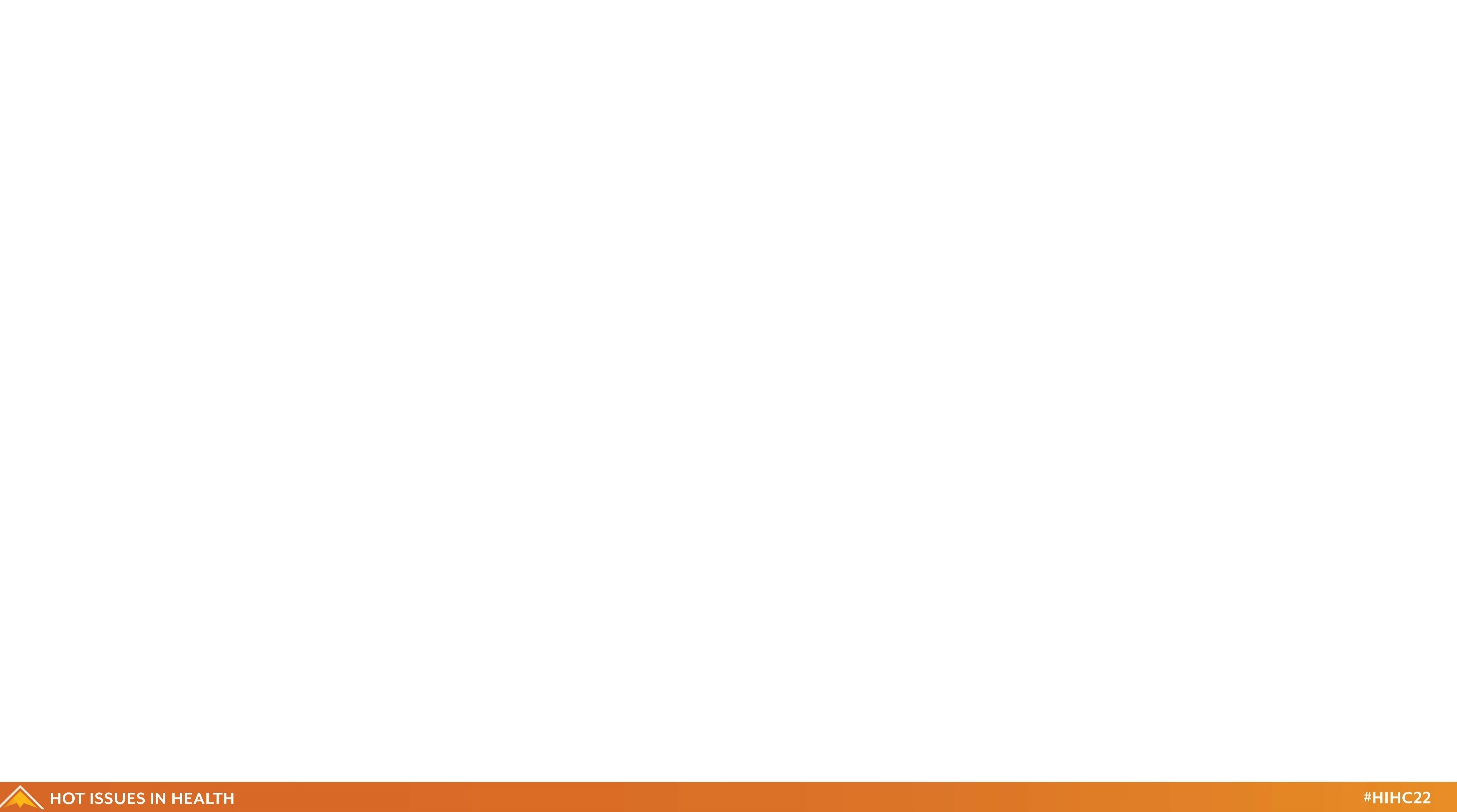 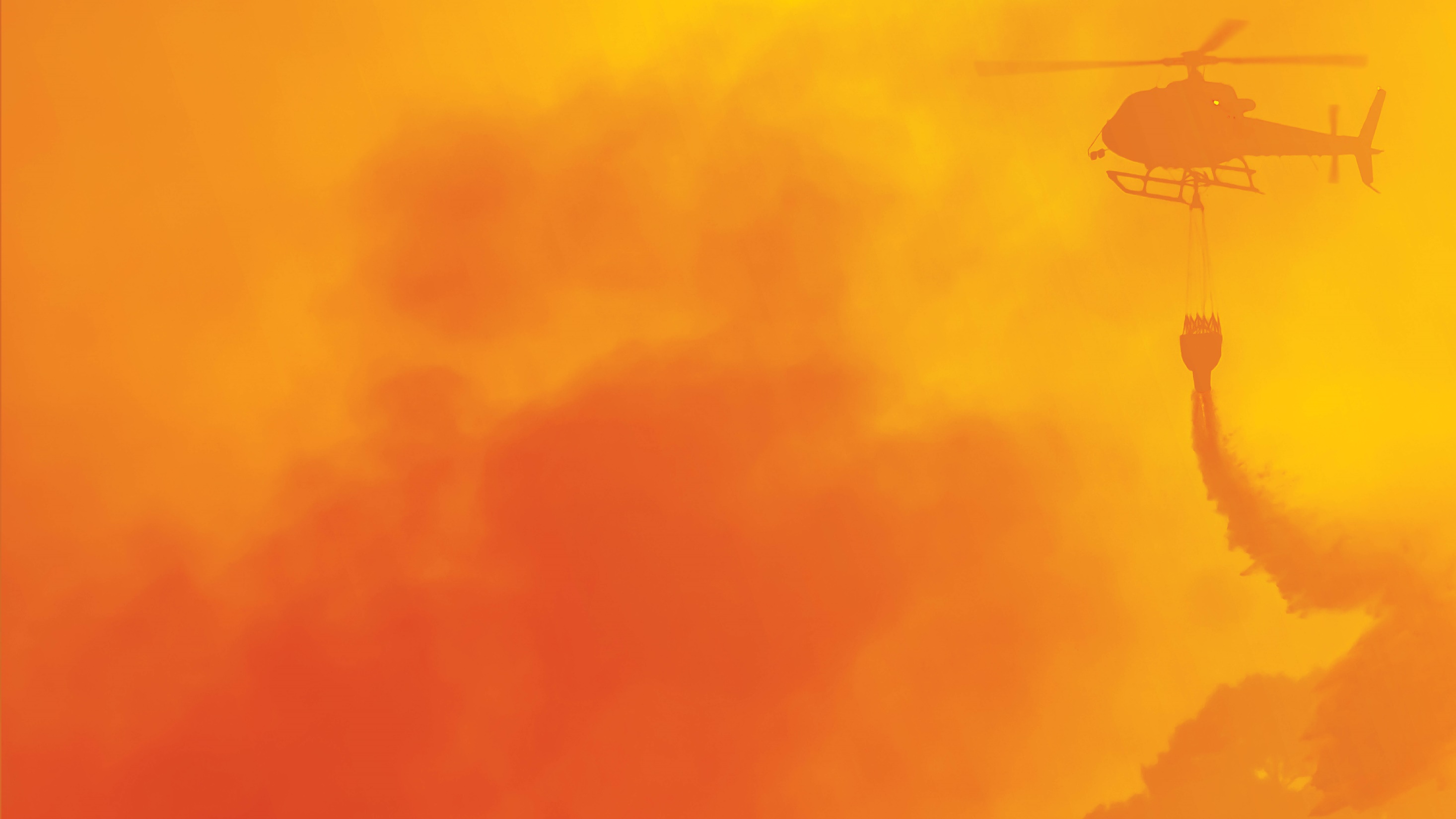 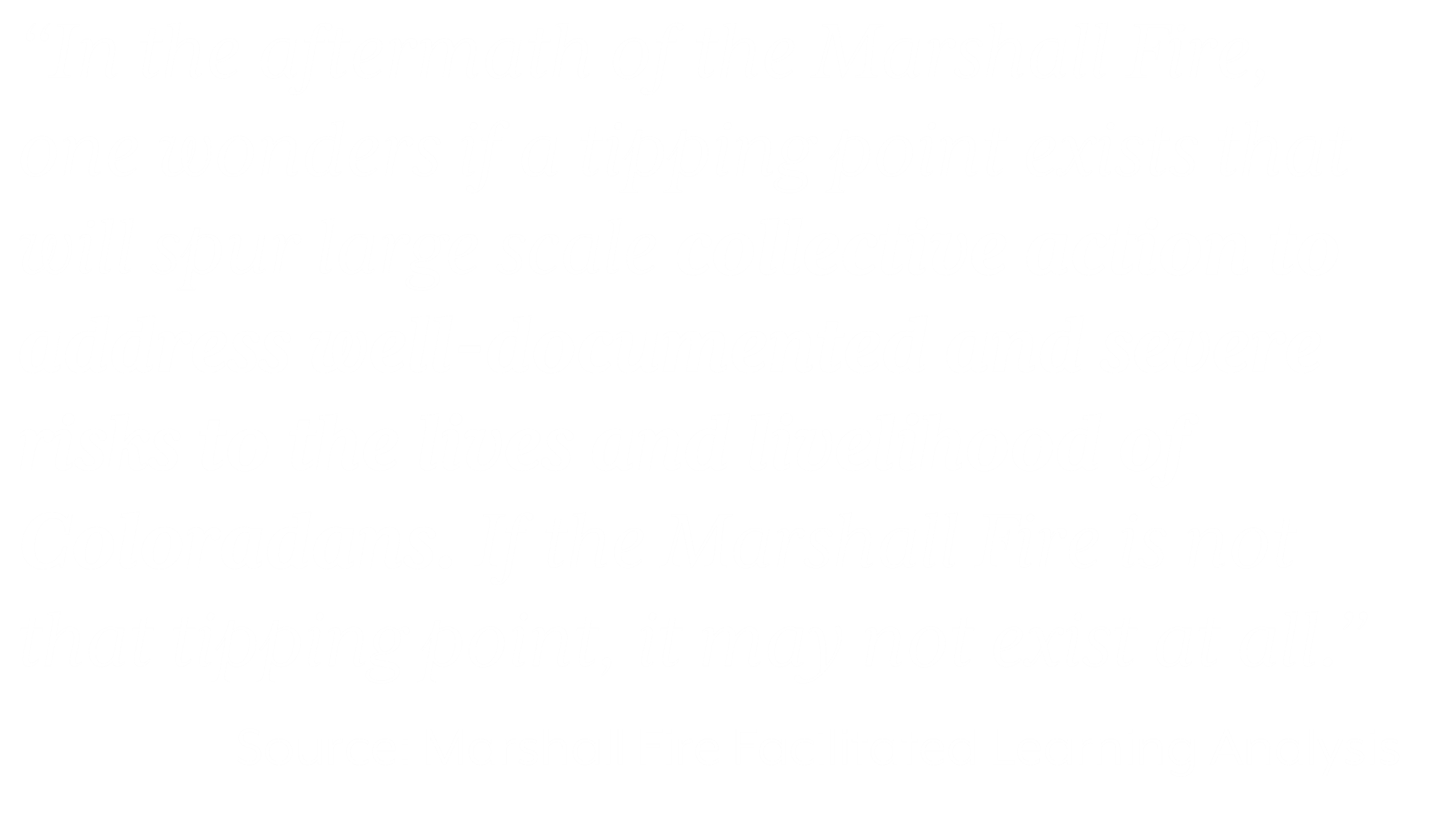 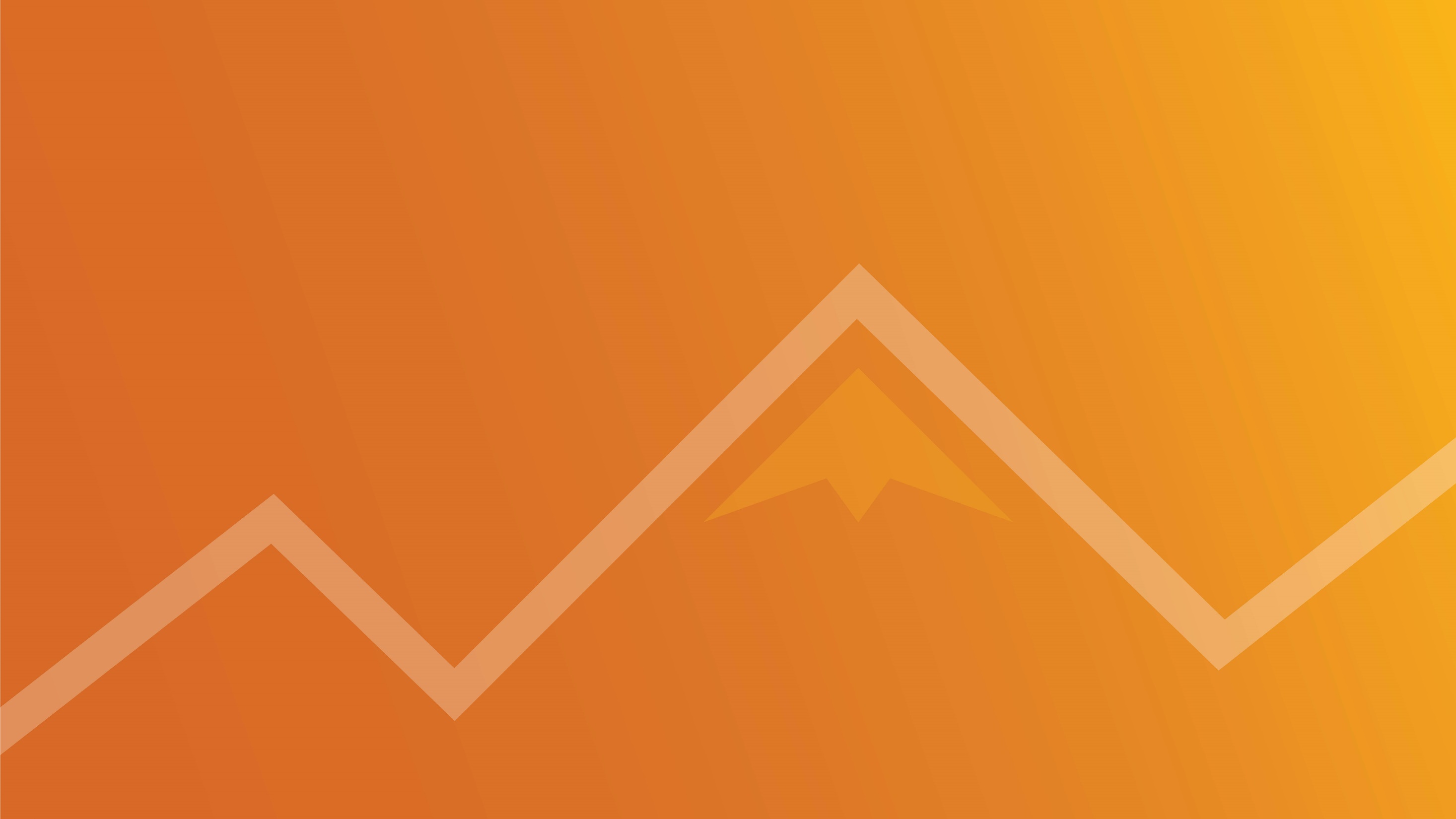 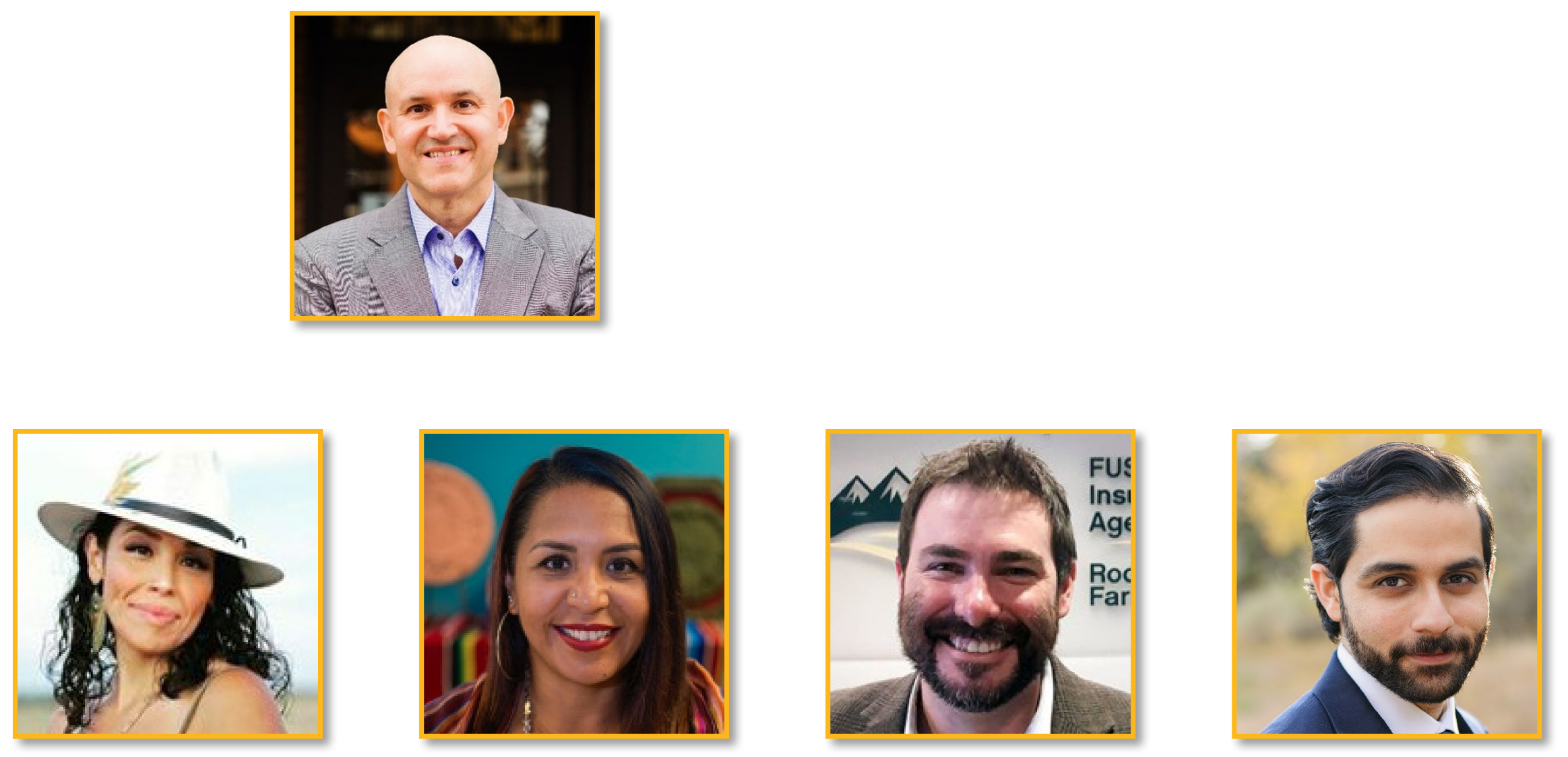 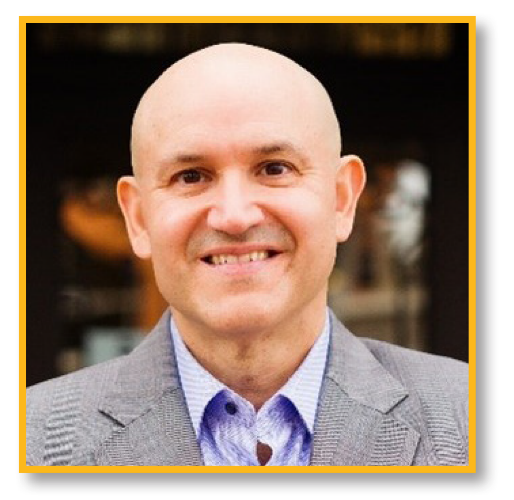 Renée Millard-Chacon Co-Founder, Womxn from the Mountain
Javier Alberto SotoCEO, The Denver Foundation
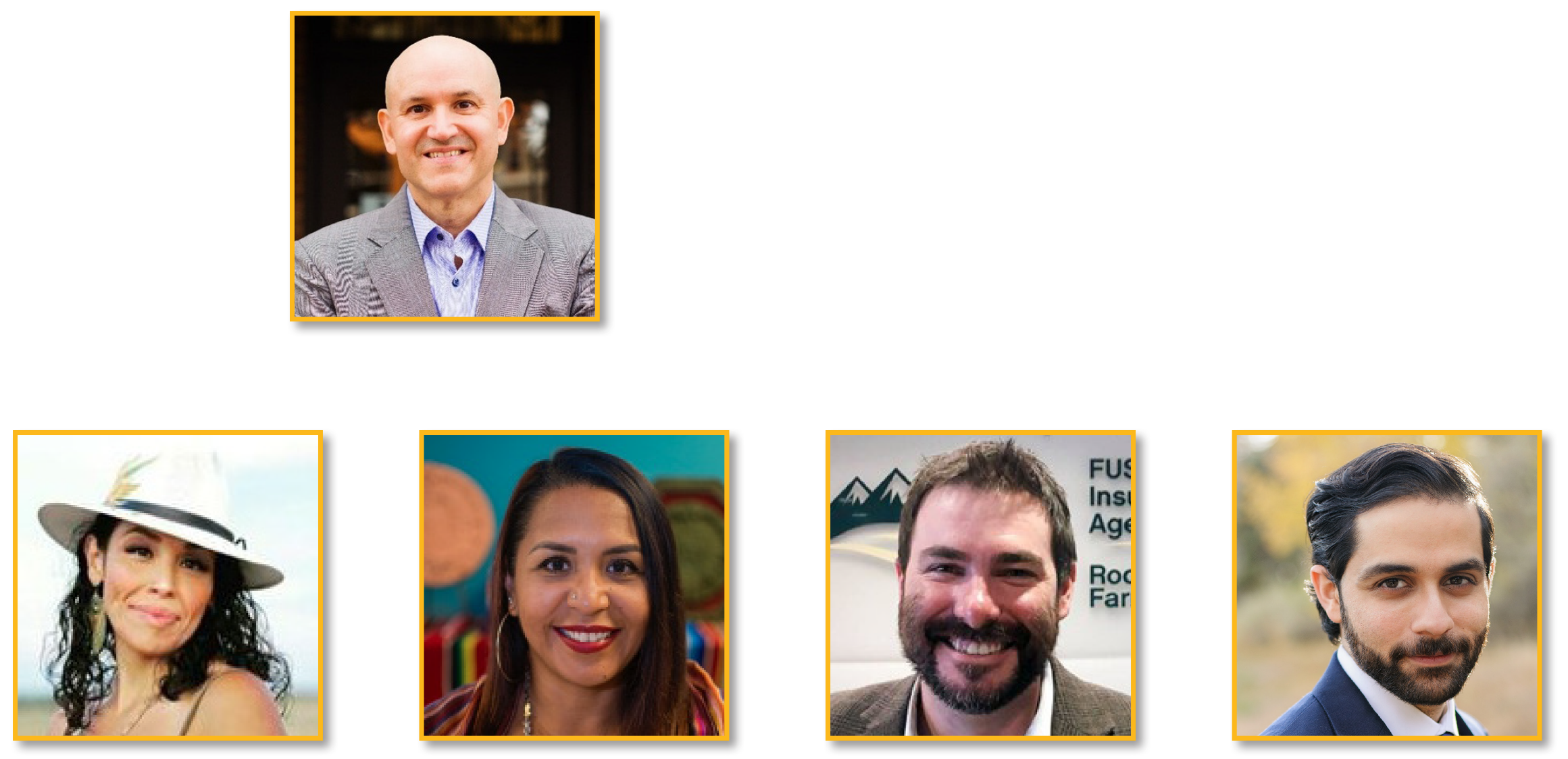 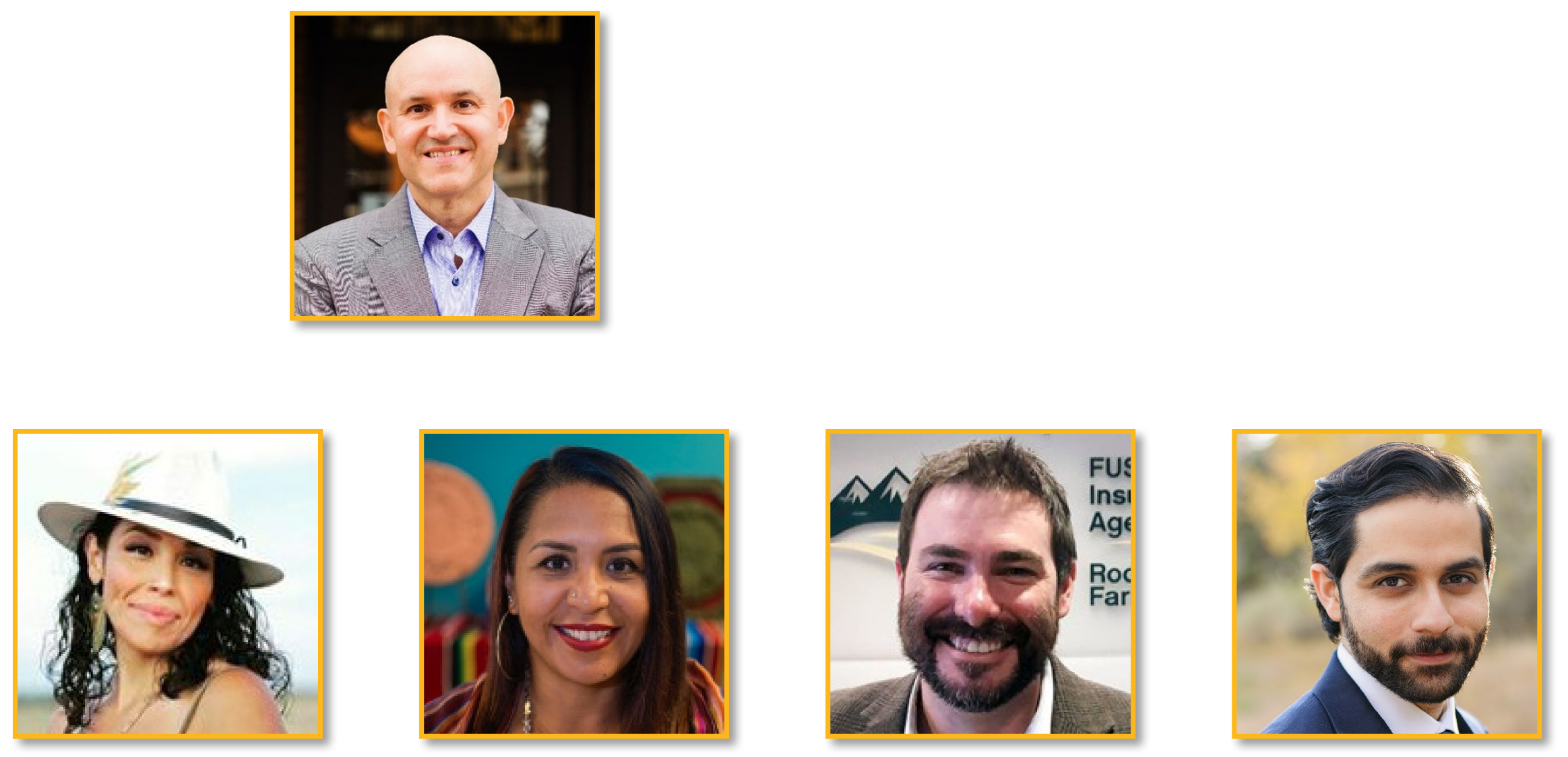 Karam AhmadSenior Policy Analyst, Colorado Health Institute
Olga Gonzalez Executive Director, Cultivando
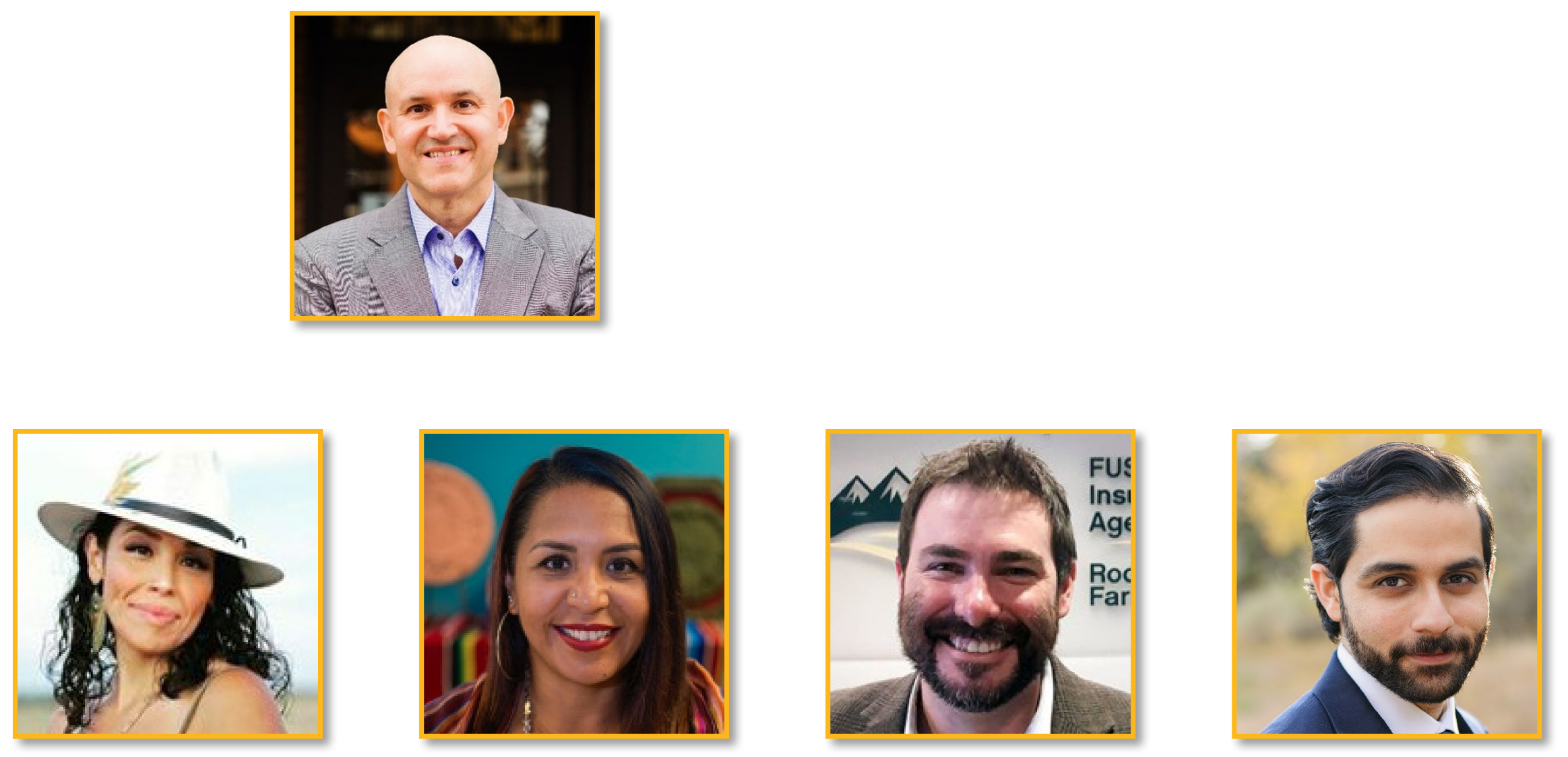 Dan Waldvogle Director of External Affairs, Rocky Mountain Farmers Union
Q:
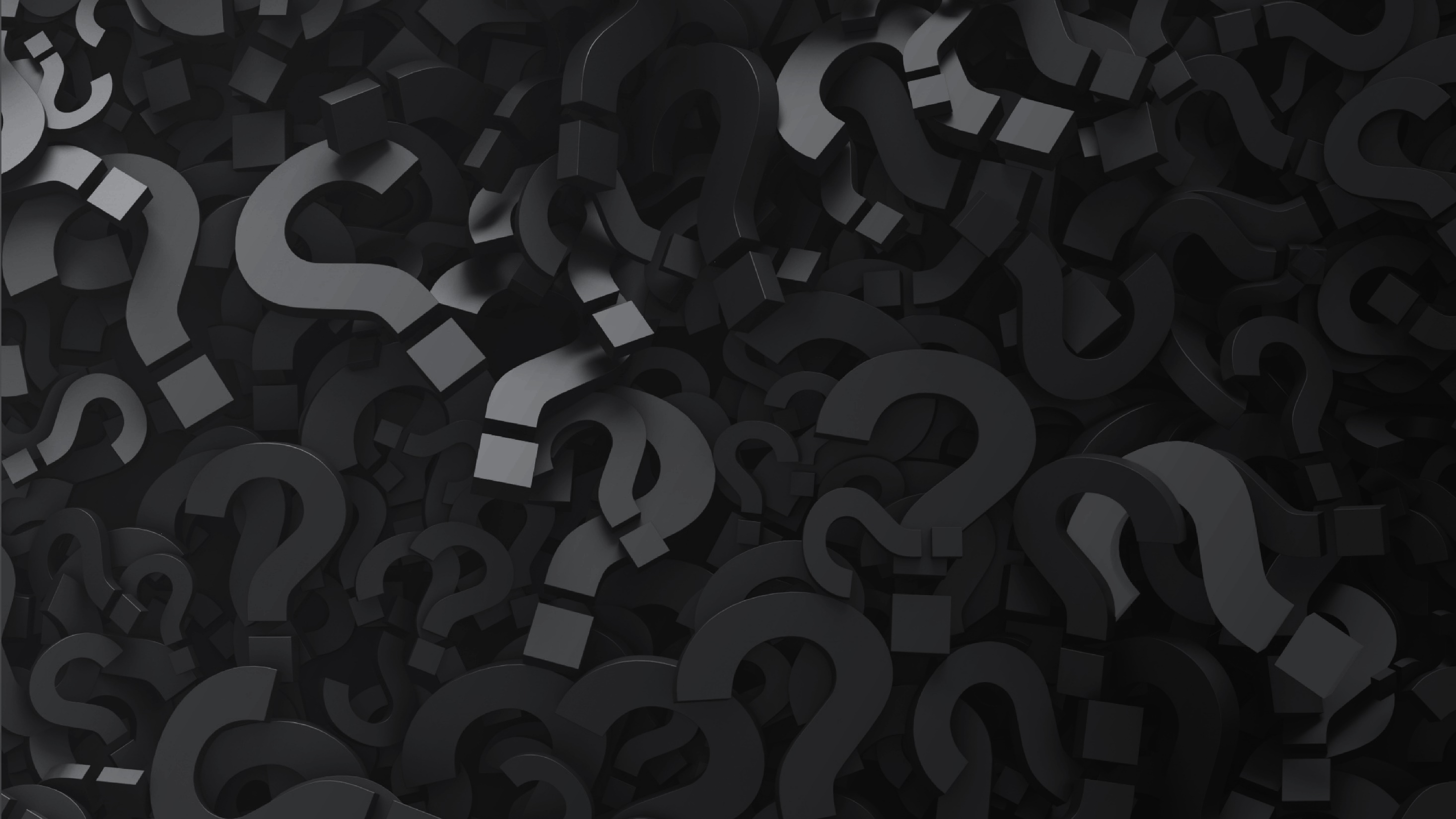 What community leadership and action is necessary to protect the well-being and health of our communities?
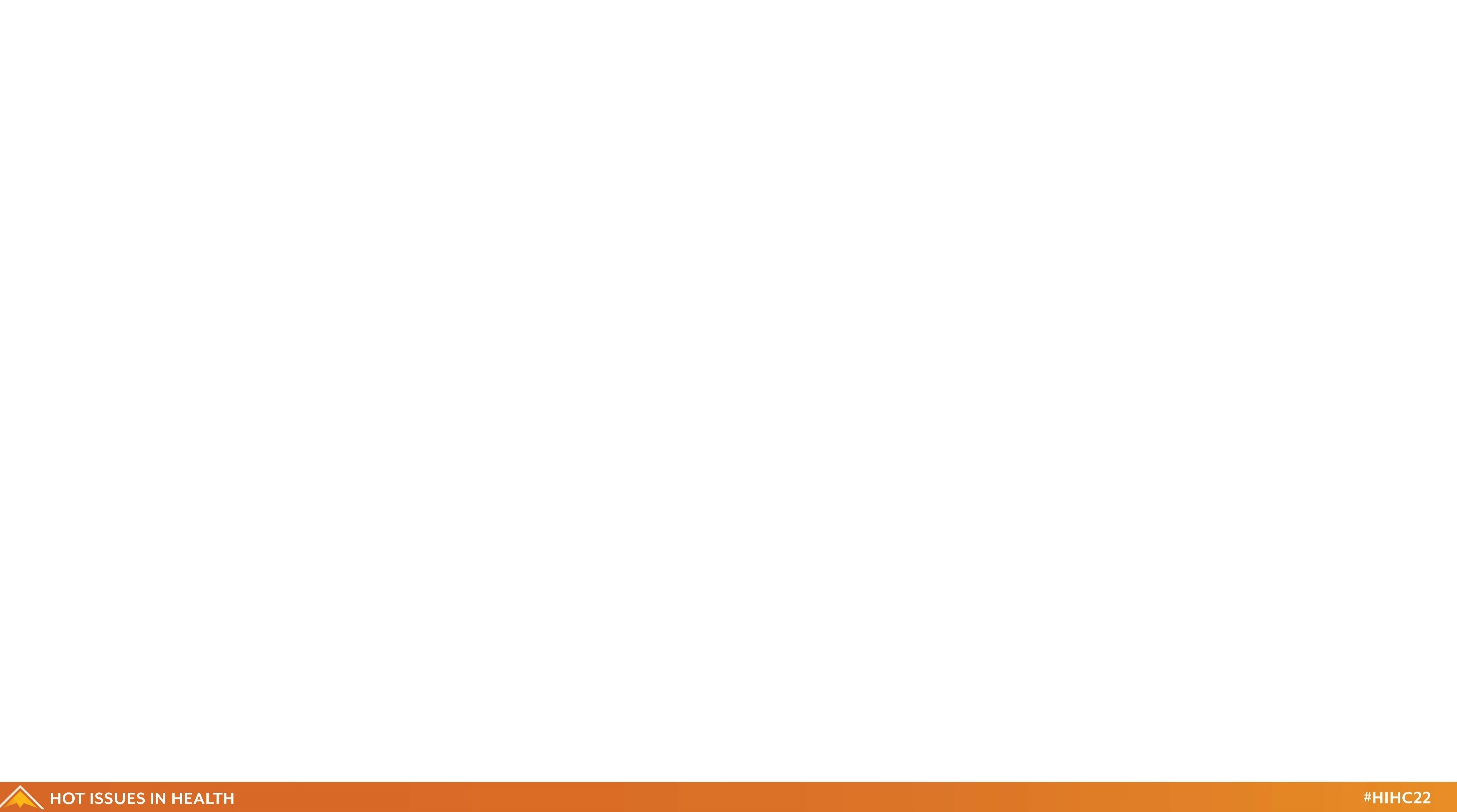